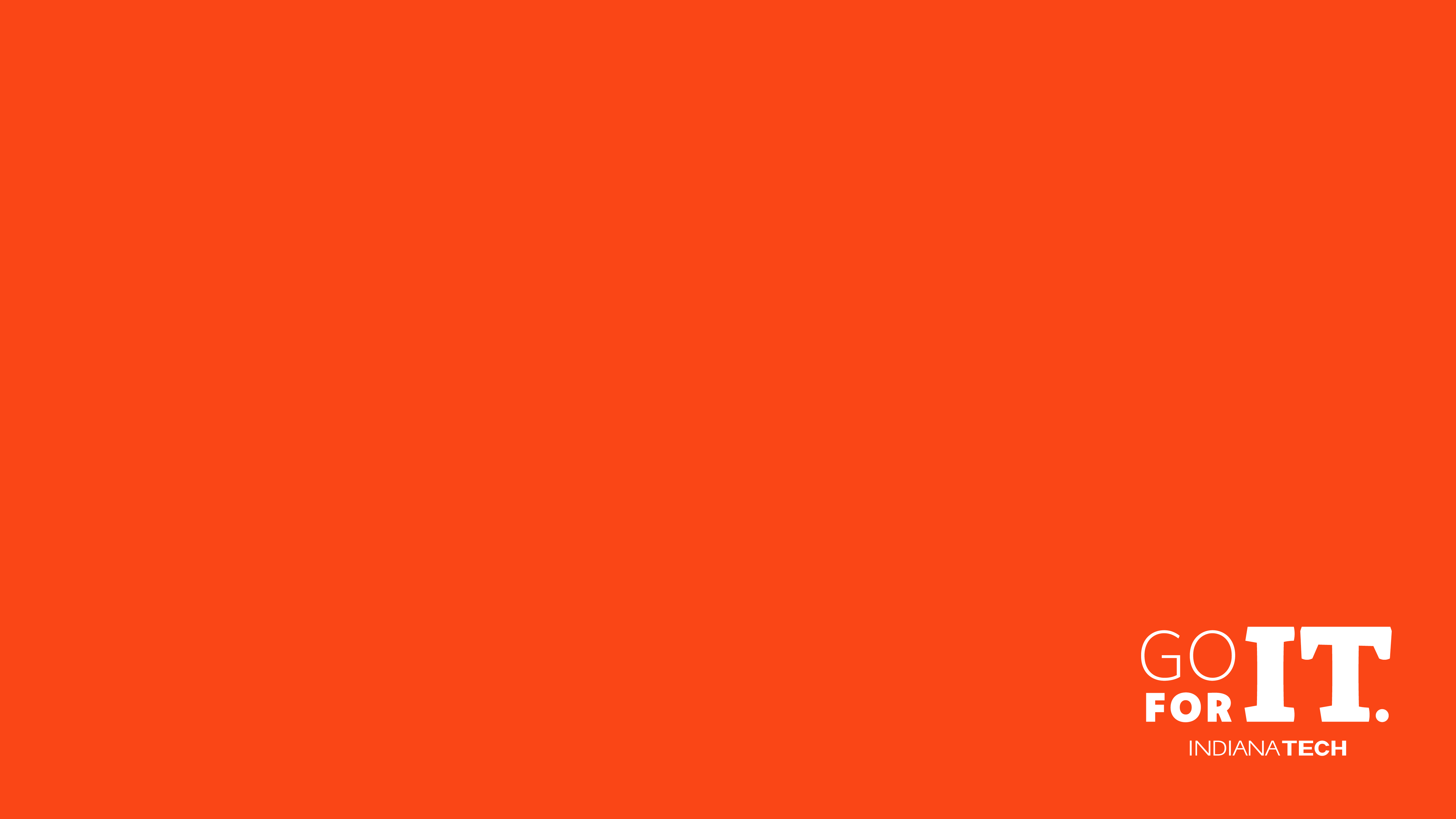 INDIANA INSTITUTE OF TECHNOLOGY (INDIANA TECH)
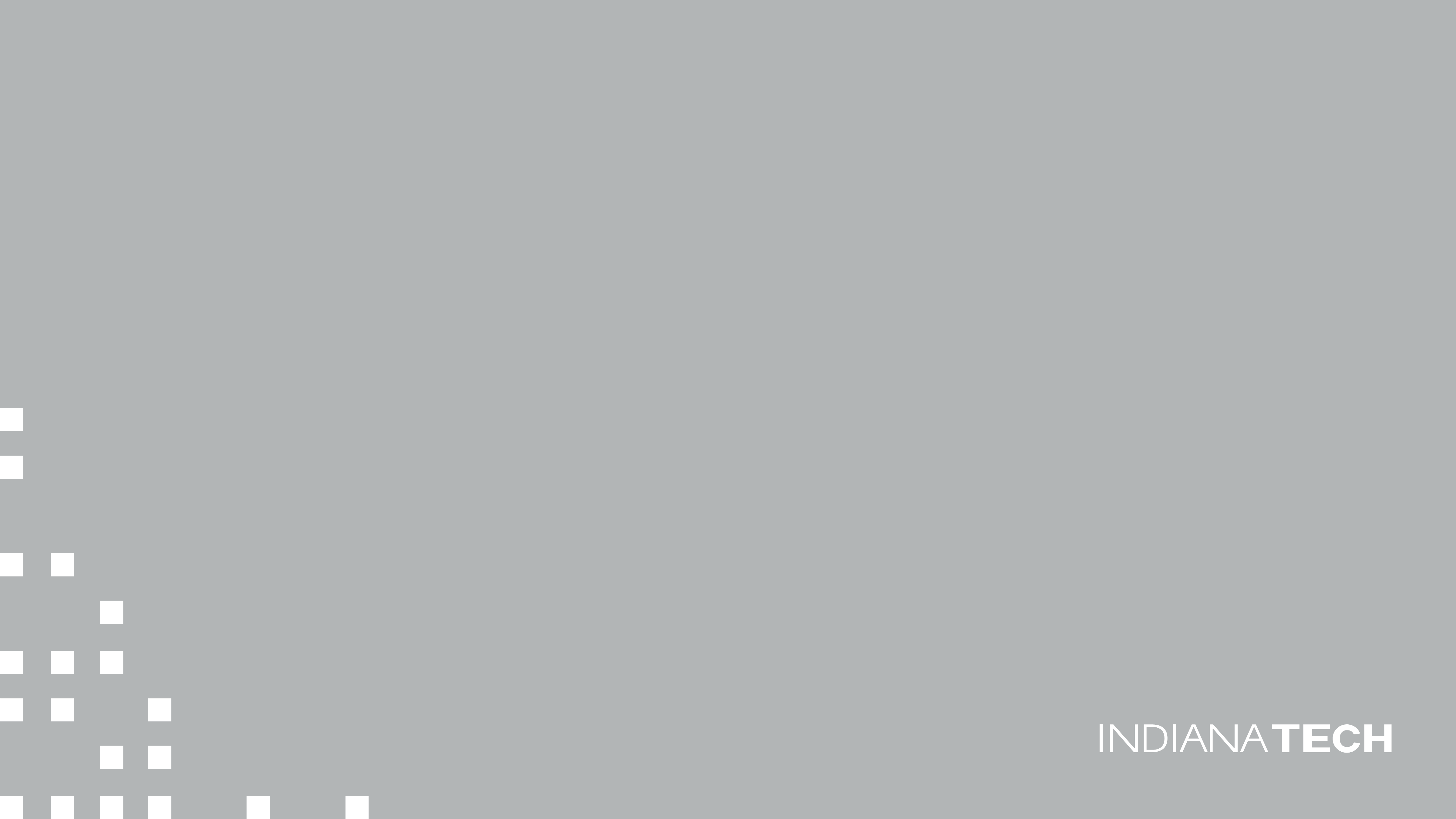 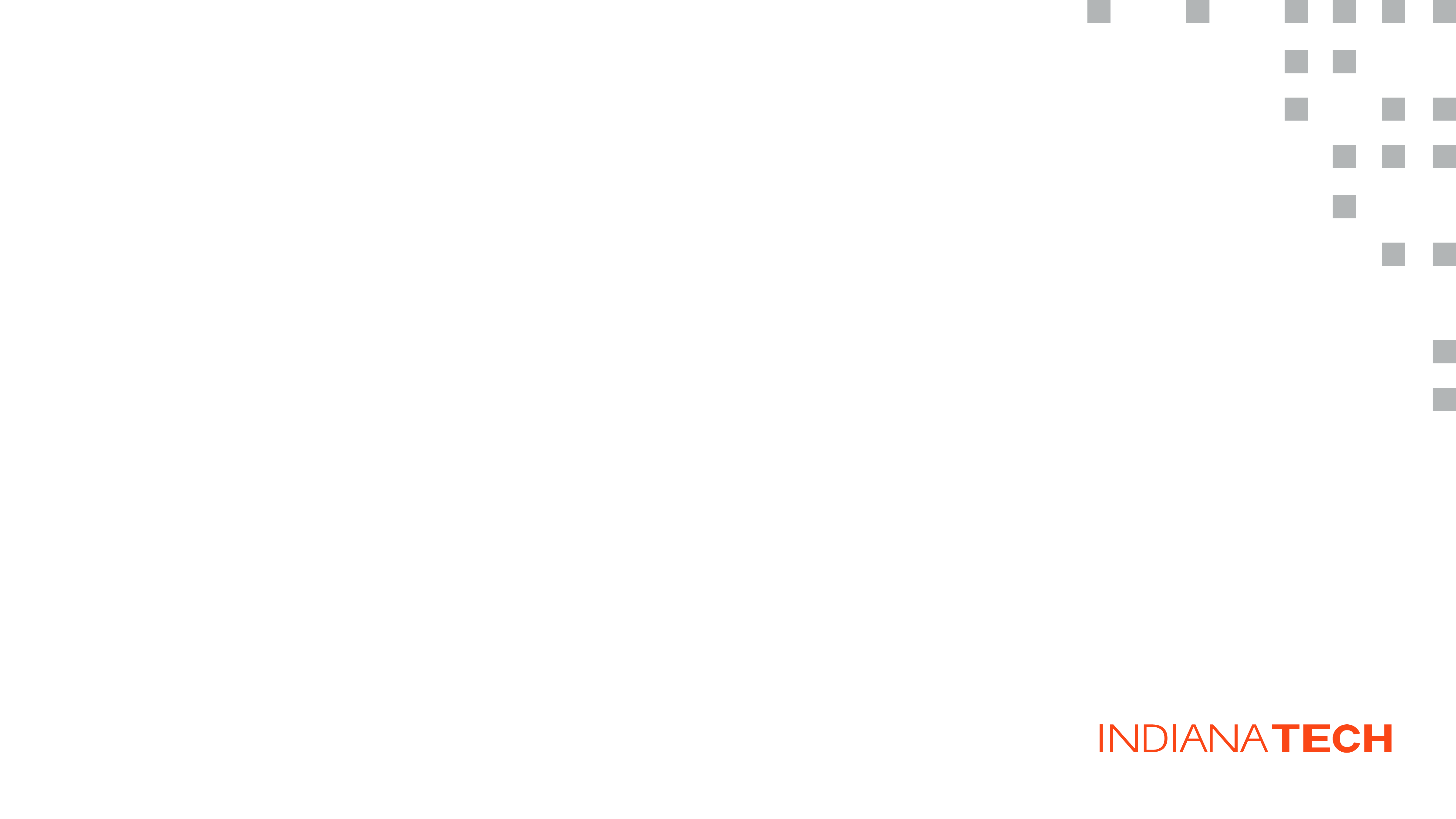 WHERE ARE WE LOCATED?
Second largest city in Indiana with a population near 300,000

Lowest cost of living in the region, Niche 2018

5th safest city to live in the U.S.
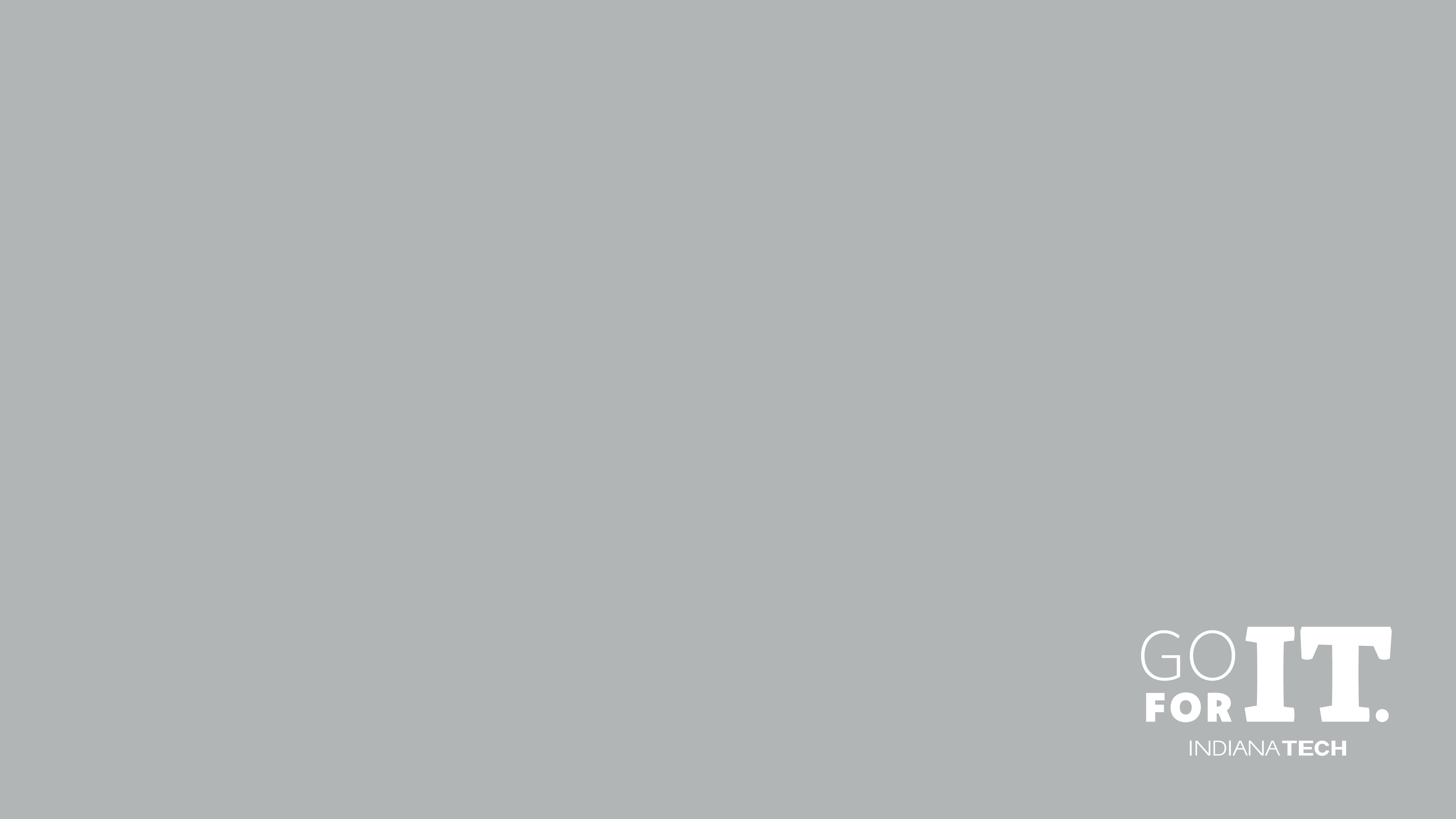 Overview of Indiana Tech
Founded in 1930

Small, private non-profit 4-year university in Fort Wayne Indiana. Over time, we have become one of strongest universities in the Midwest region

Five Colleges and Schools at Indiana Tech. More than 60 degree options at the associate, bachelor’s, master’s and Ph.D. level.
     
Ranked in top 100 colleges for highest Return on Investment (ROI) in the US by Payscale.com
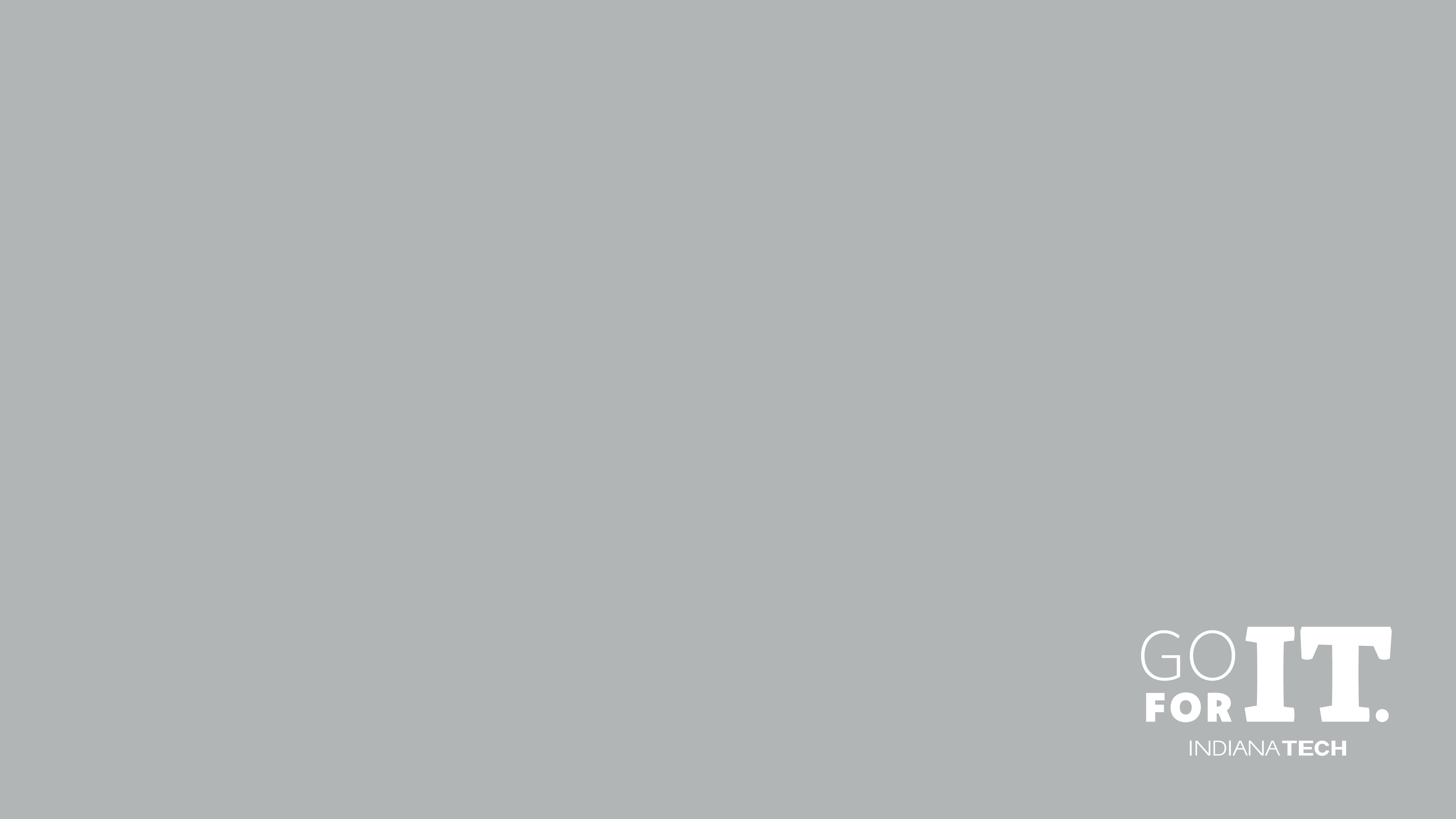 Colleges & Schools at Indiana Tech
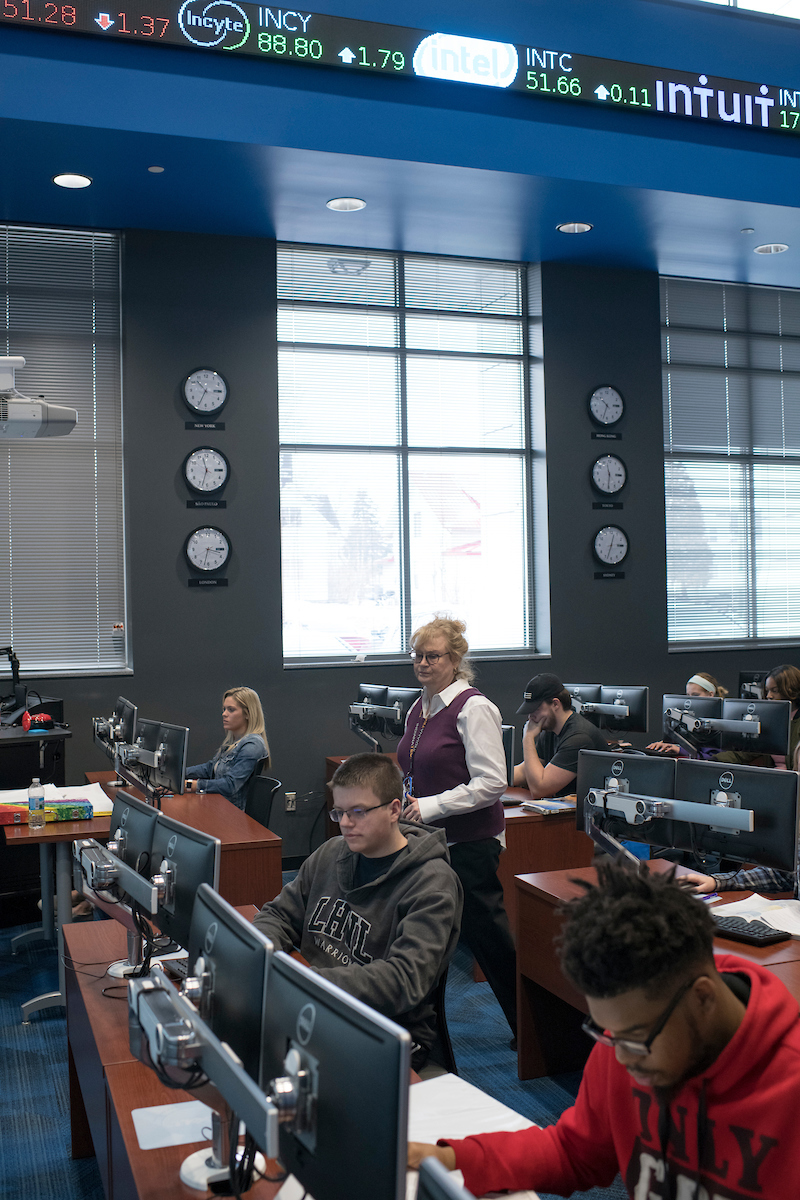 College of Business
School of Computer Science 
College of Engineering
College of Arts & Sciences
Center for Criminal Justice
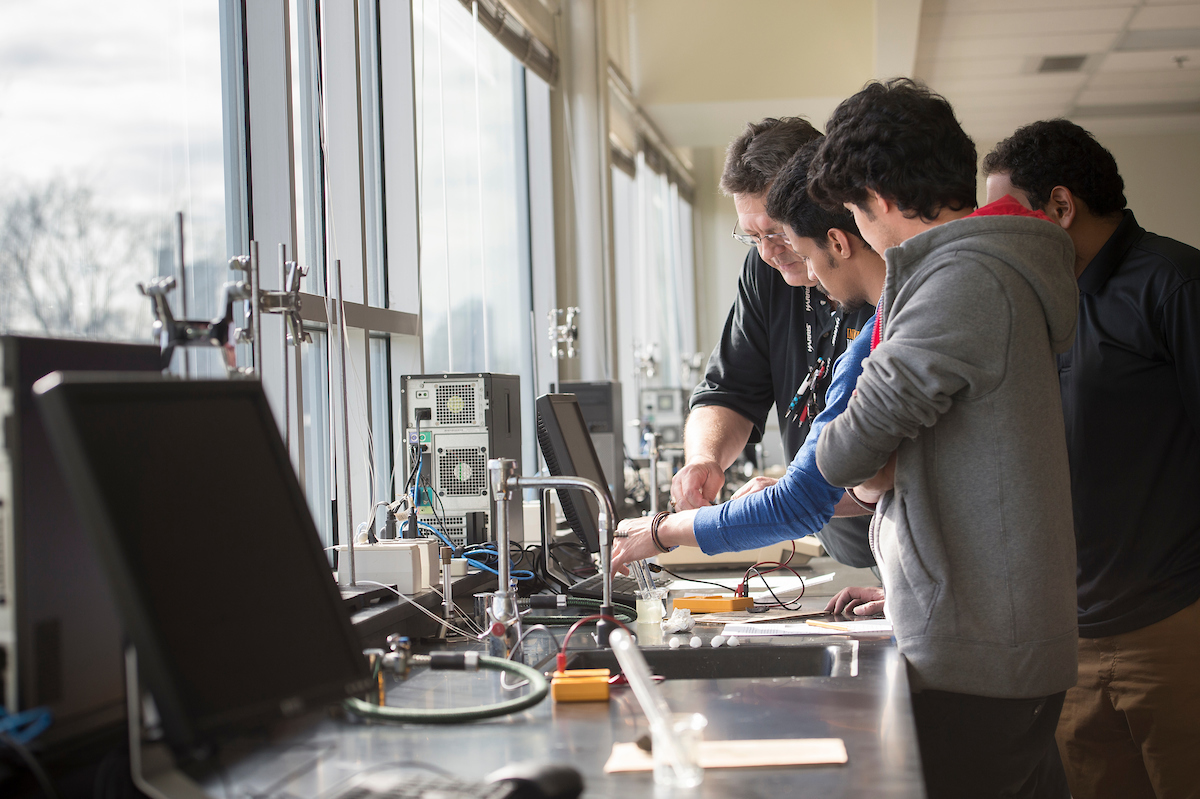 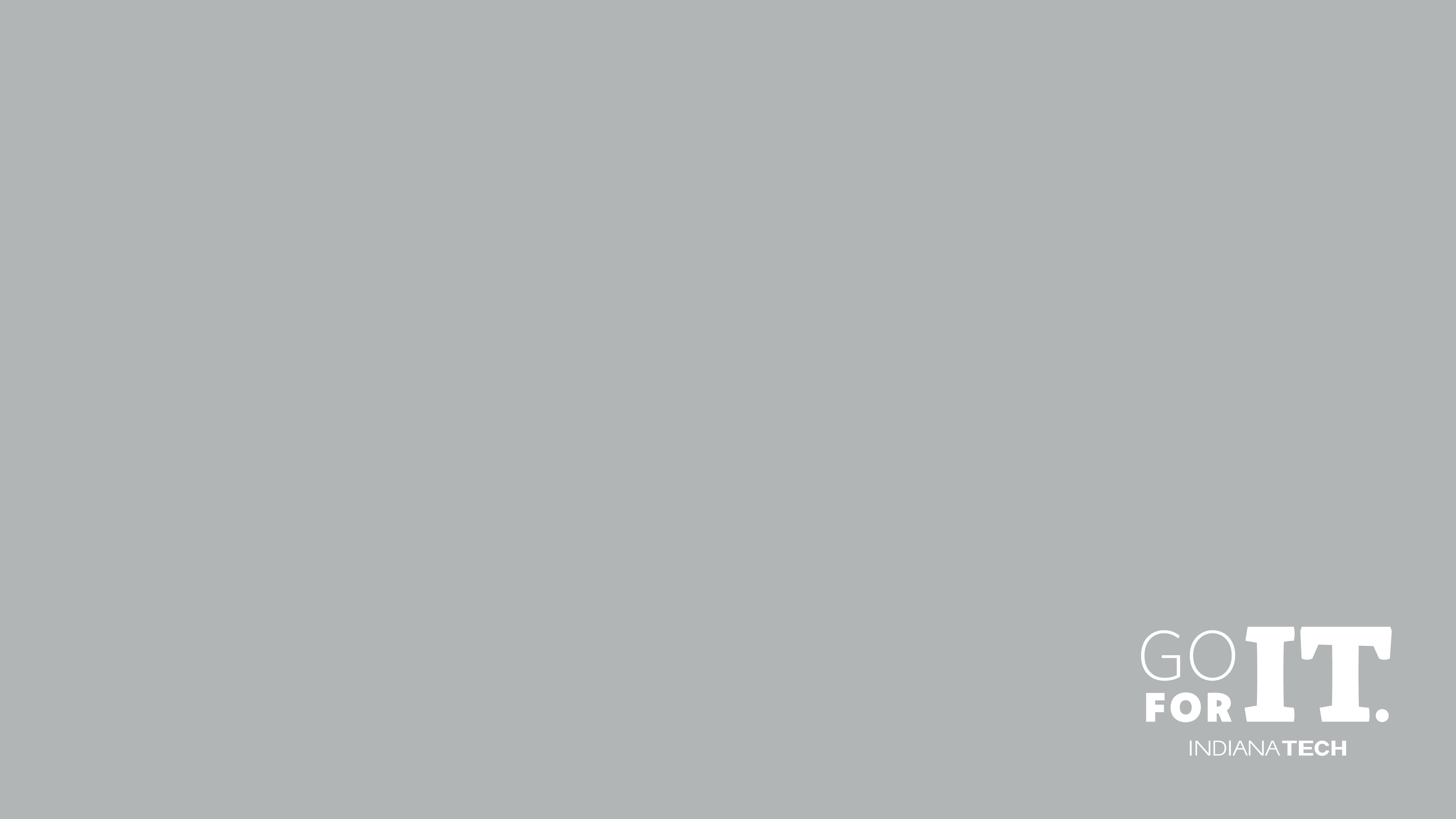 Degree Offerings
View our degree offerings with the QR codes below!
Undergraduate Degrees:
Graduate Degrees:
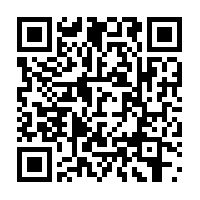 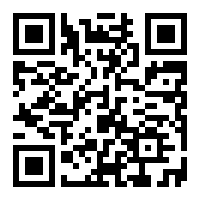 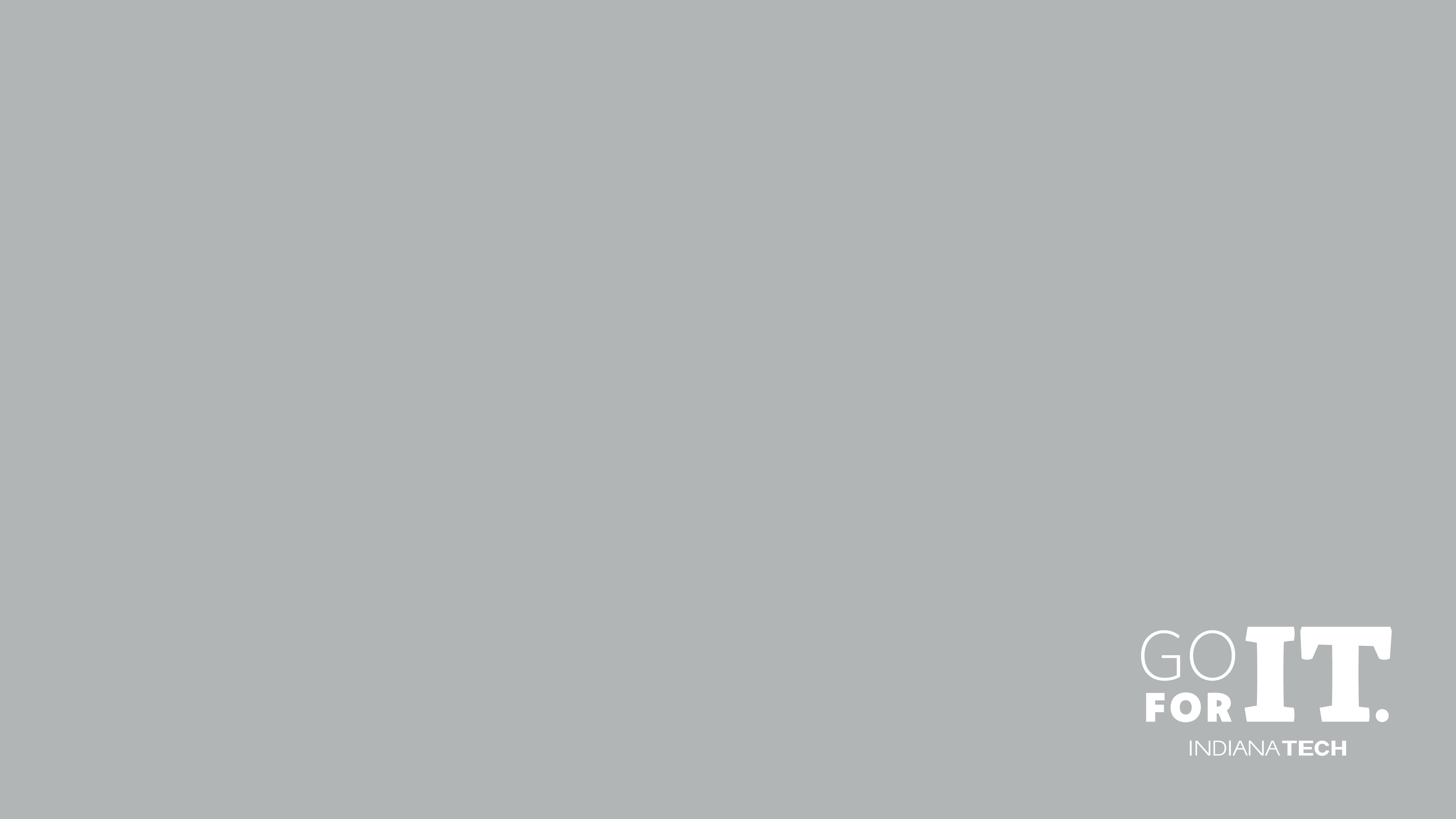 Fully Accredited University
-Higher Learning Commission
-ABET 
-IACBE

Small class size, relationship-based education, no TA’s or GA’s, and individual attention from professors, 18 hours office hours/week.

On-Campus career service 
-Provides extensive career preparation: Mock interviews, resume competitions, professional dress day, etc.
Why Indiana Tech?
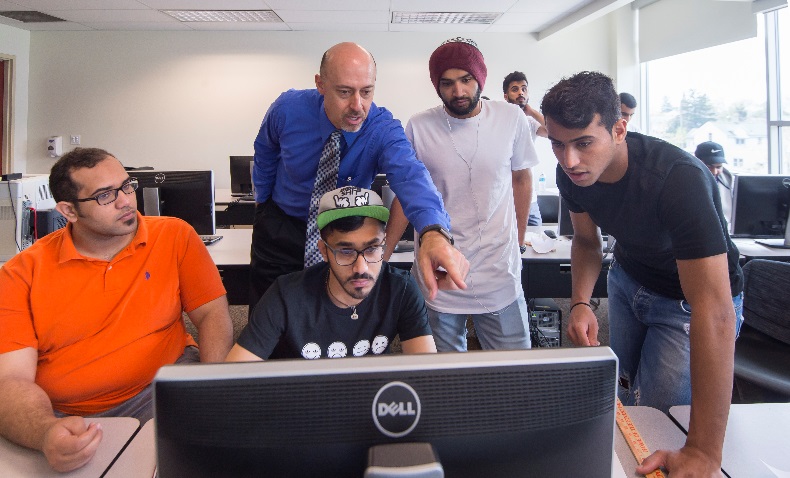 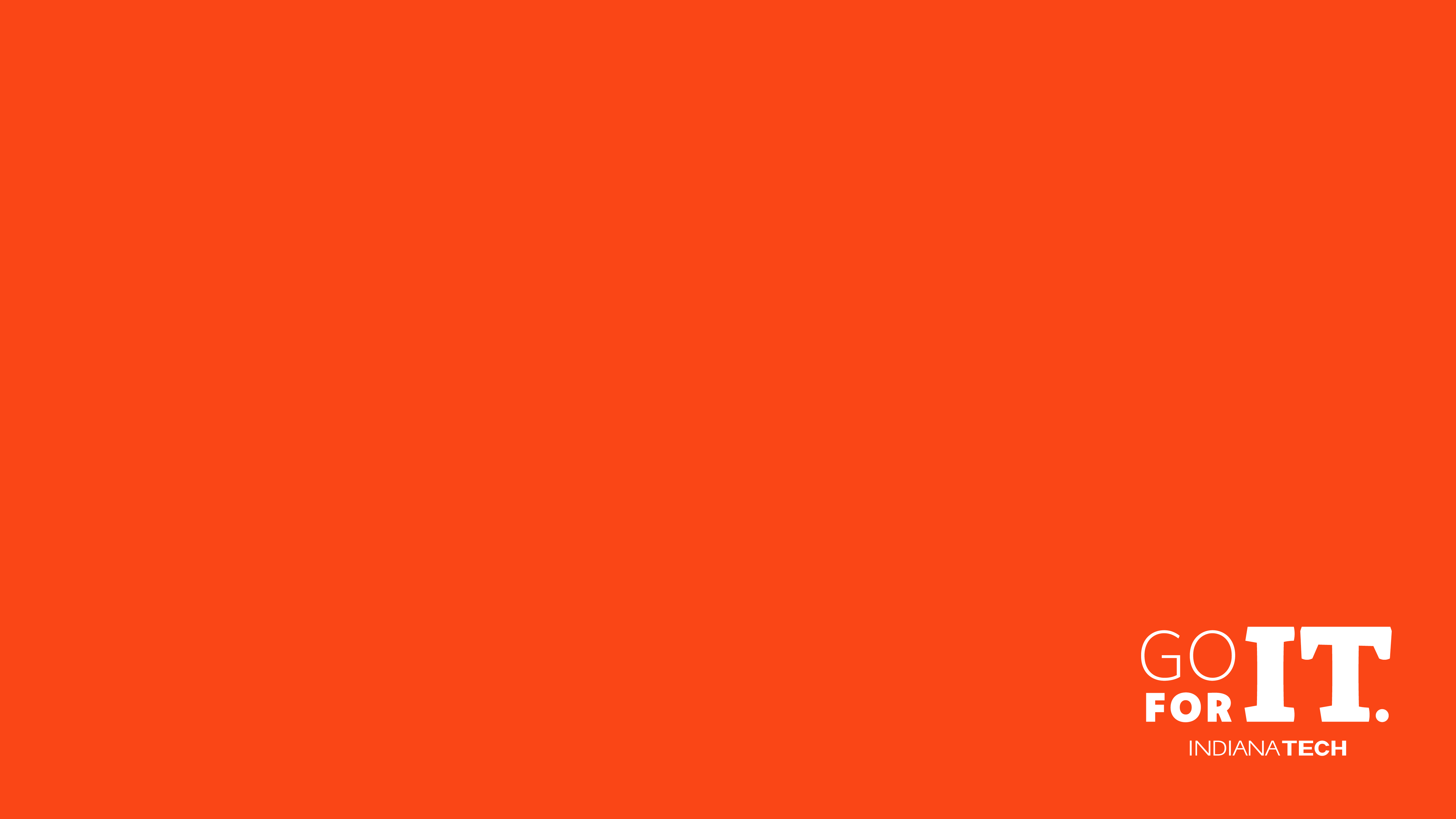 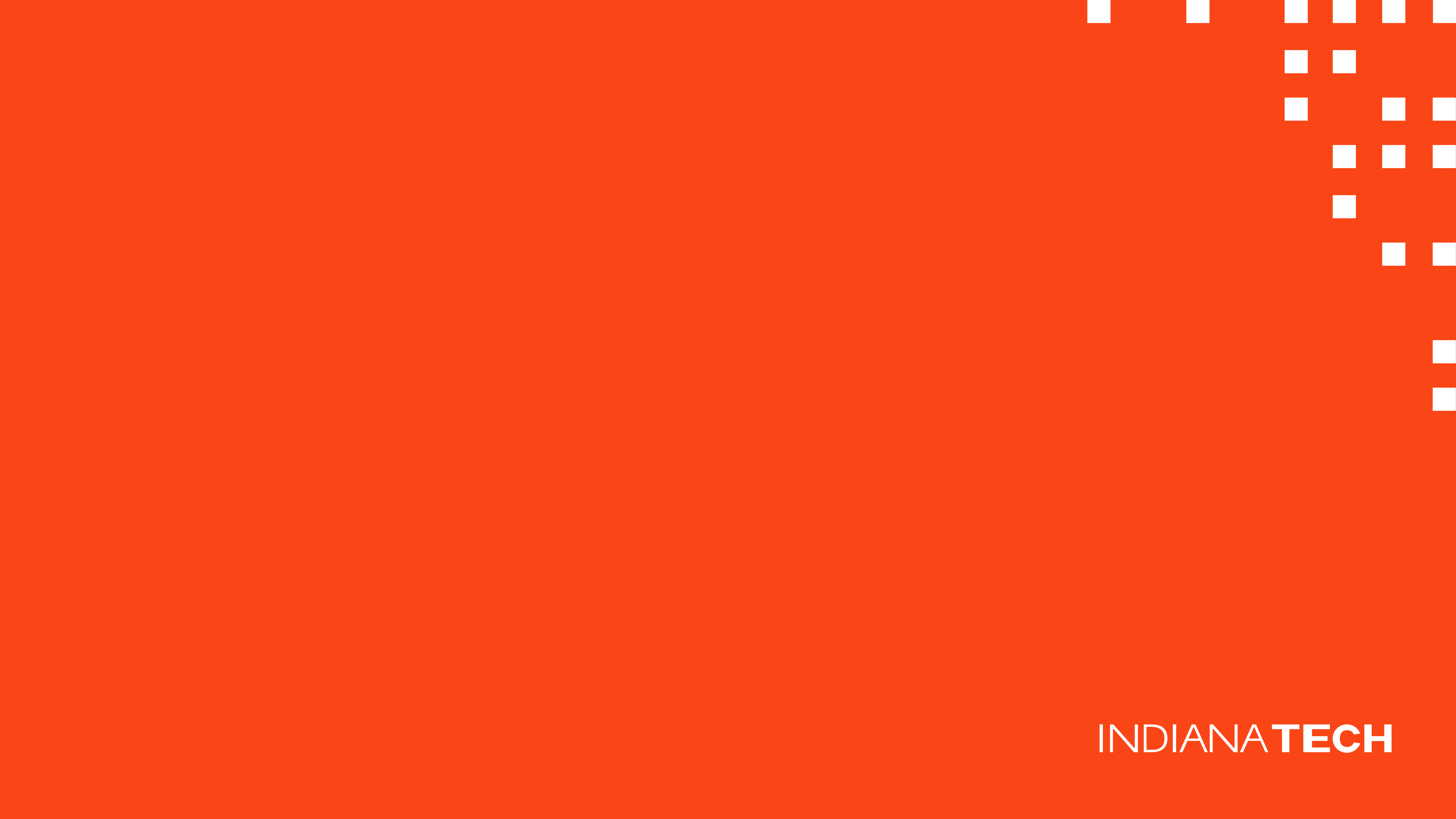 Life at Indiana Tech
Title
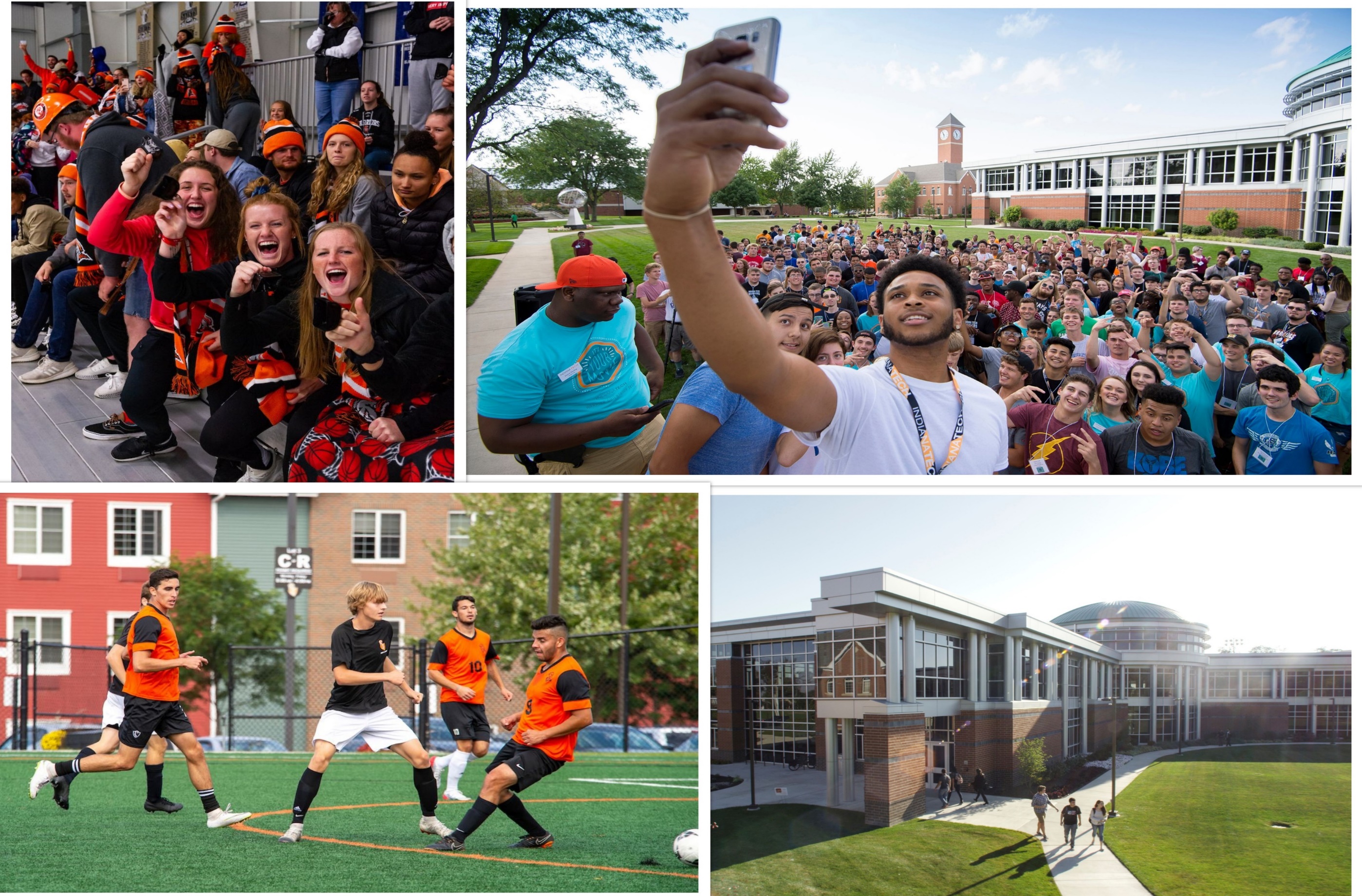 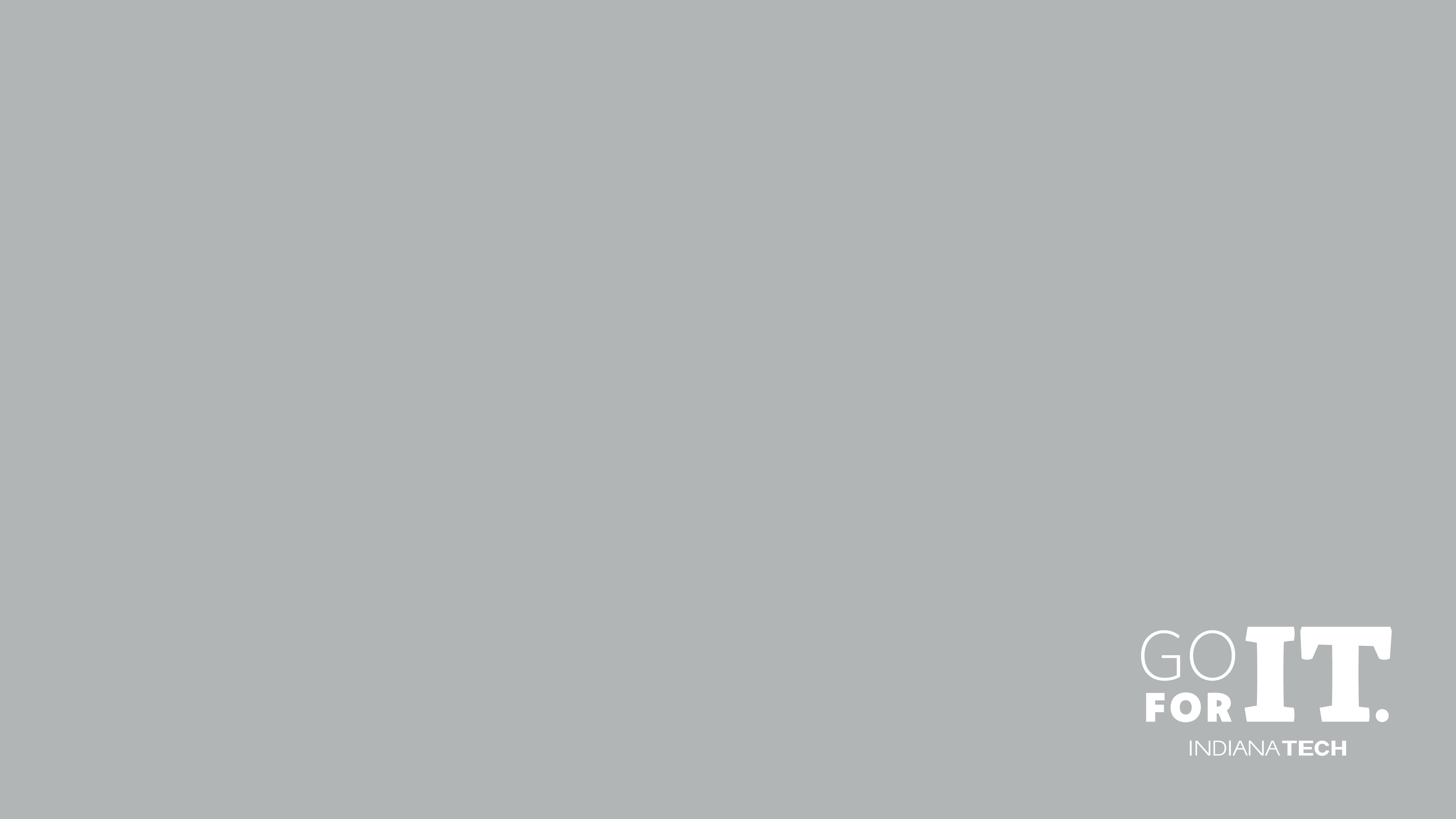 A Diverse and Supportive Campus
On-Campus population of 1,500+ students

International student population: 18%

Students from 30 countries

Average class size of 17 students
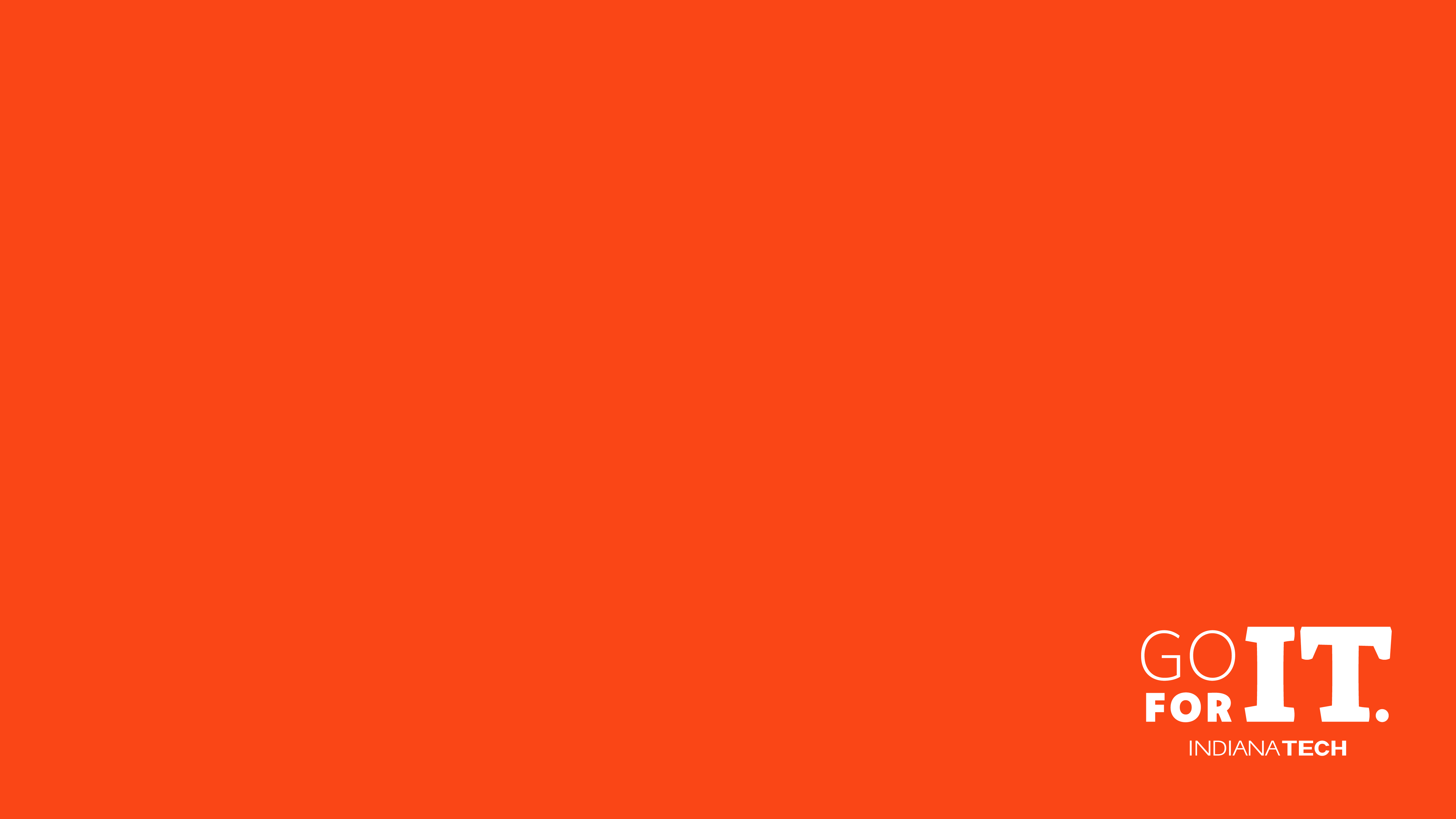 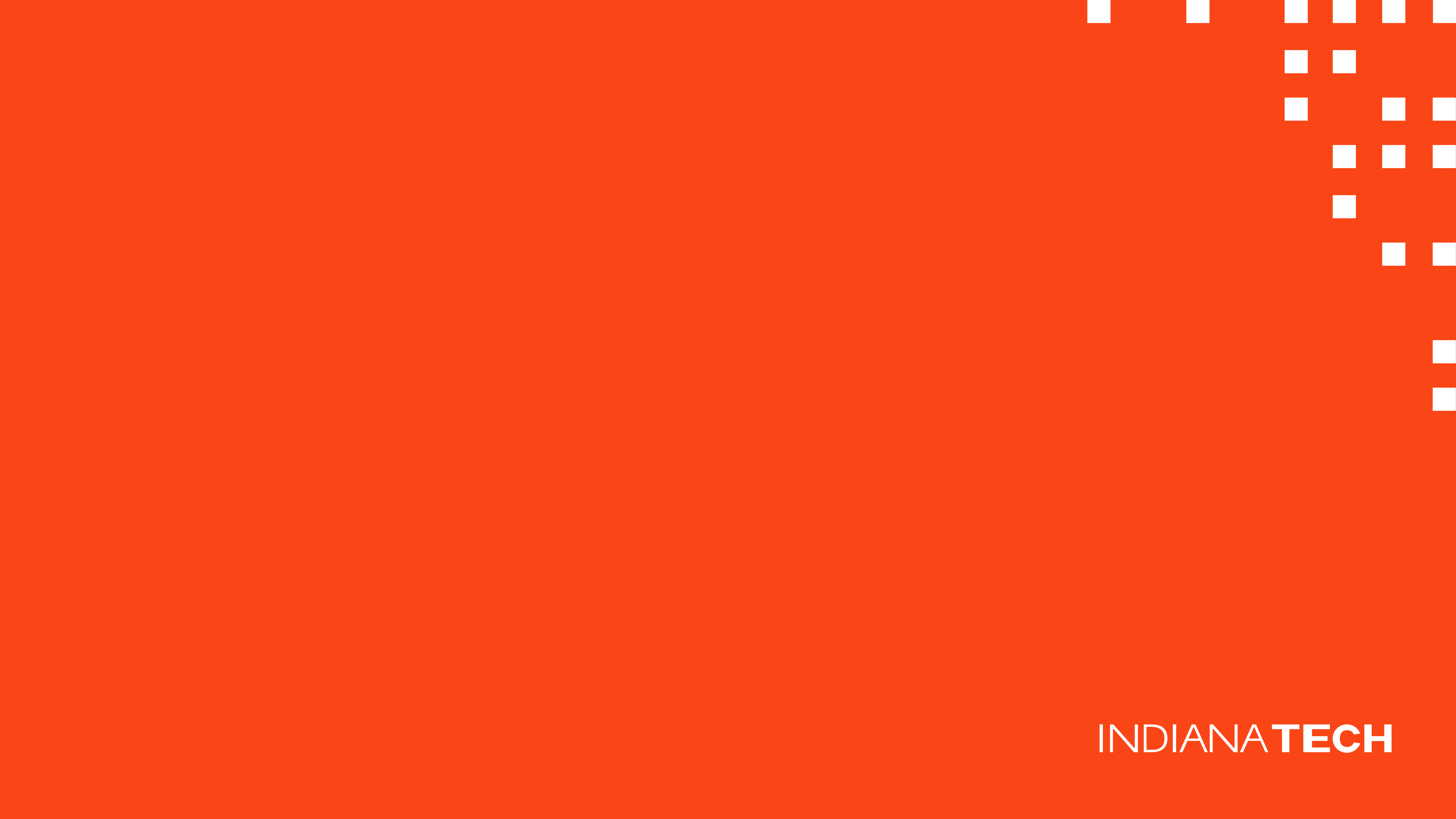 Title
The Application Process
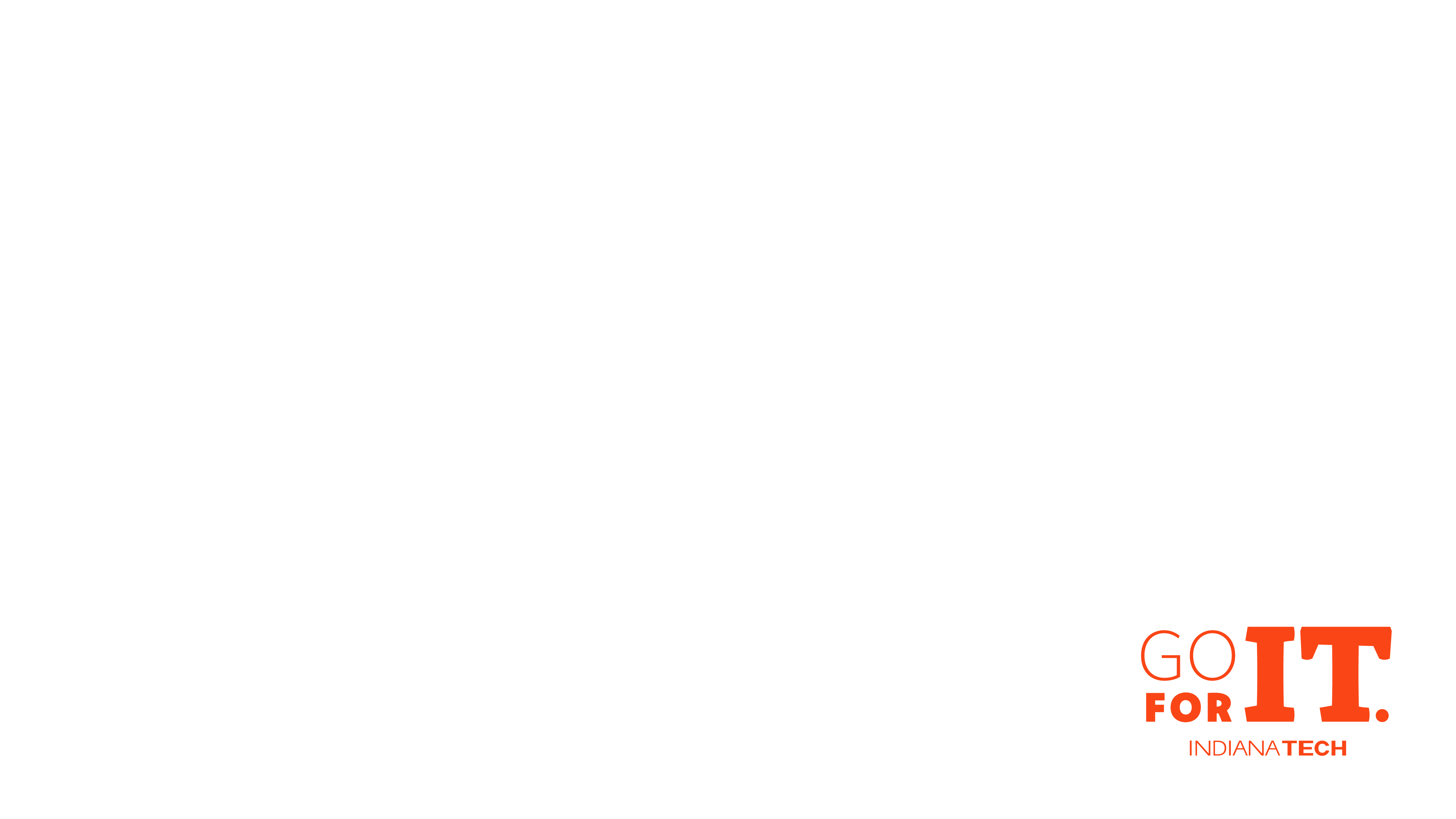 The Steps:
Apply to Indiana Tech (Study Metro team can help you apply to Indiana Tech and will provide you the link for free online application).
Receive your Admissions Decision in as little as three days!*
Obtain your I-20
Email your counselor for the necessary documents
Obtain your F-1 visa*
Schedule an appointment at your nearest US embassy
Make your travel arrangements to Fort Wayne, Indiana
Move into your dorm/apartment!
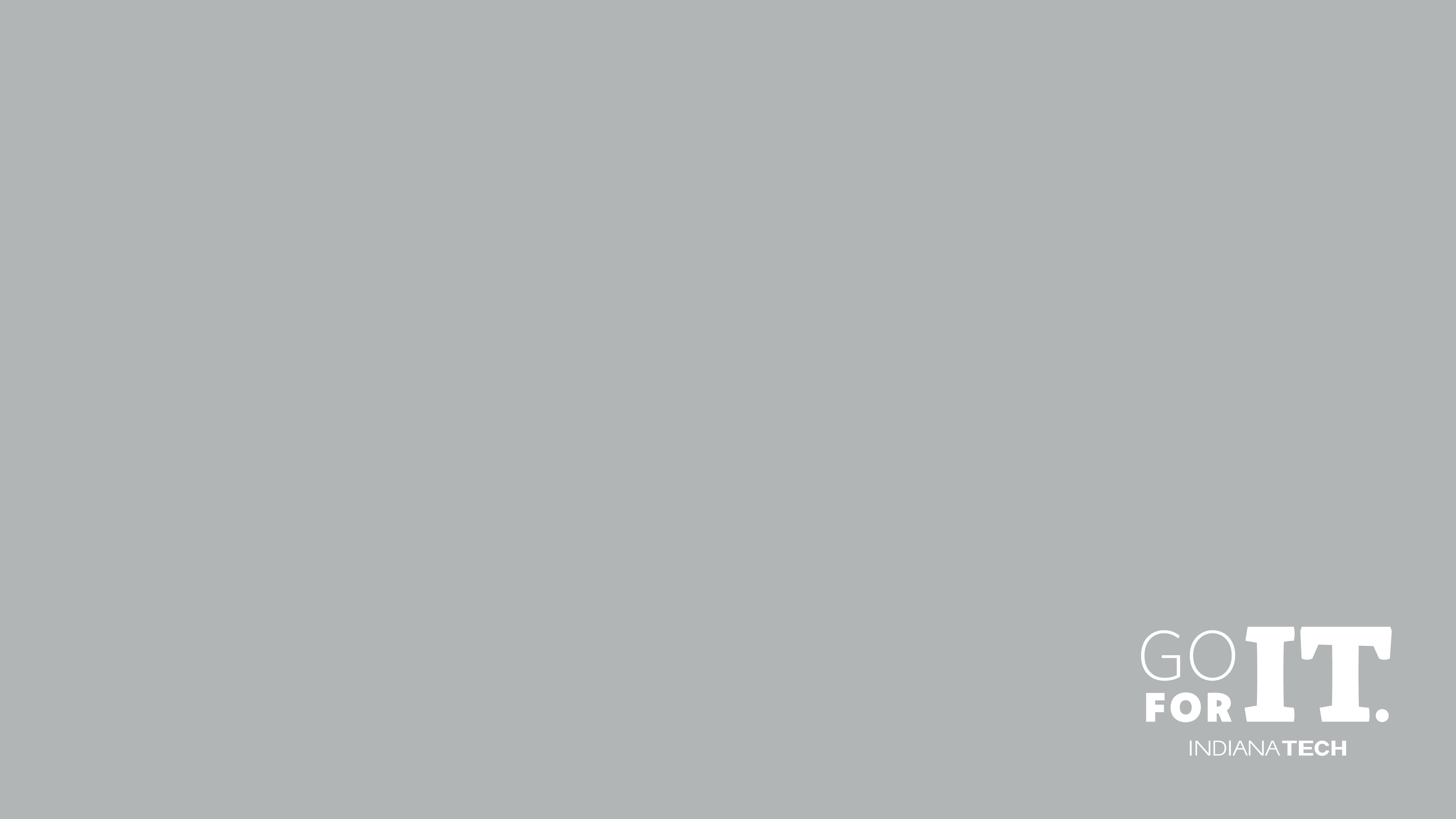 Documents Required for International Students
Undergraduate Students
Application 
Official High school transcripts in English
College transcript (for transfer students)
ACT/SAT scores (optional)
English Proficiency Scores; IELTS (6.0),
 TOEFL (70), Duolingo English Test (95), PTE (48)
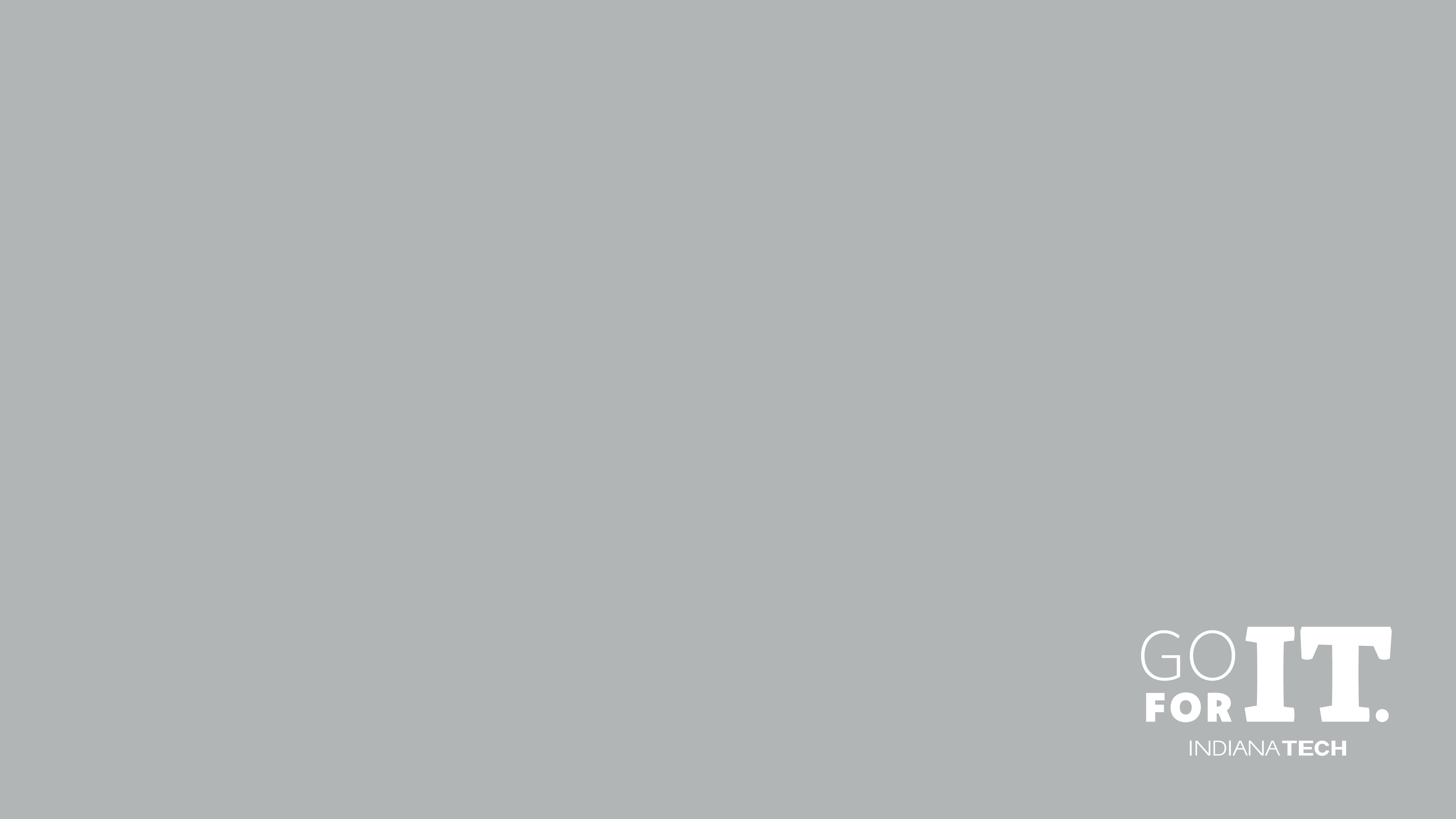 Documents Required for International Students
Graduate Students
Application 
Official High school transcripts in English
Undergraduate Transcripts
Two Letters of Recommendation
English Proficiency Scores; IELTS (6.0),
 TOEFL (70), Duolingo English Test (95), PTE (48)
*GRE or GMAT is not required!
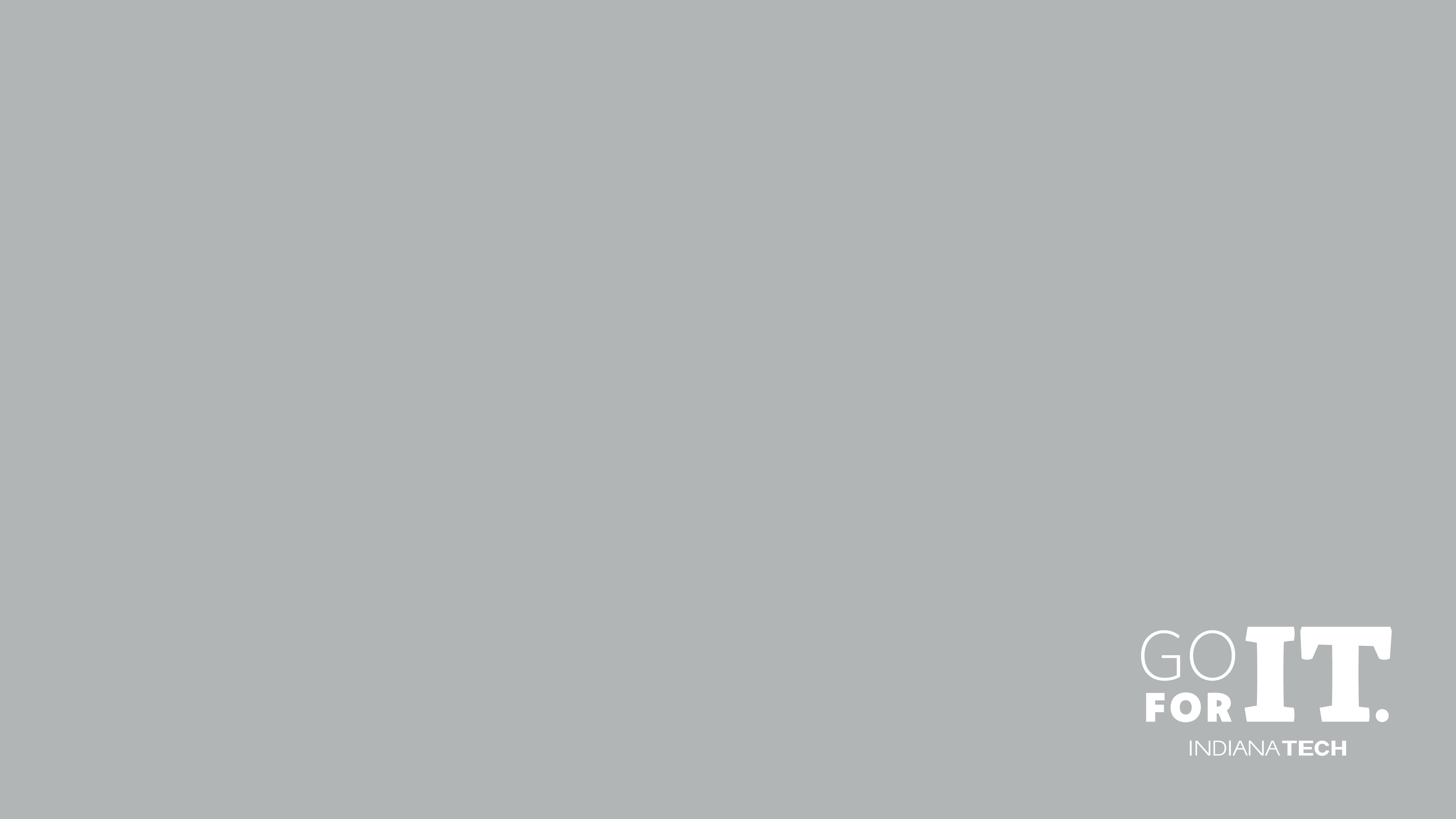 Requirements for Immigration Documents
Proof of Financial Support
*Document showing proof of funds for one year (i.e. bank statement, savings account, proof of salary, etc.)
Indiana Tech Sponsor’s Affidavit 
Copy of Passport
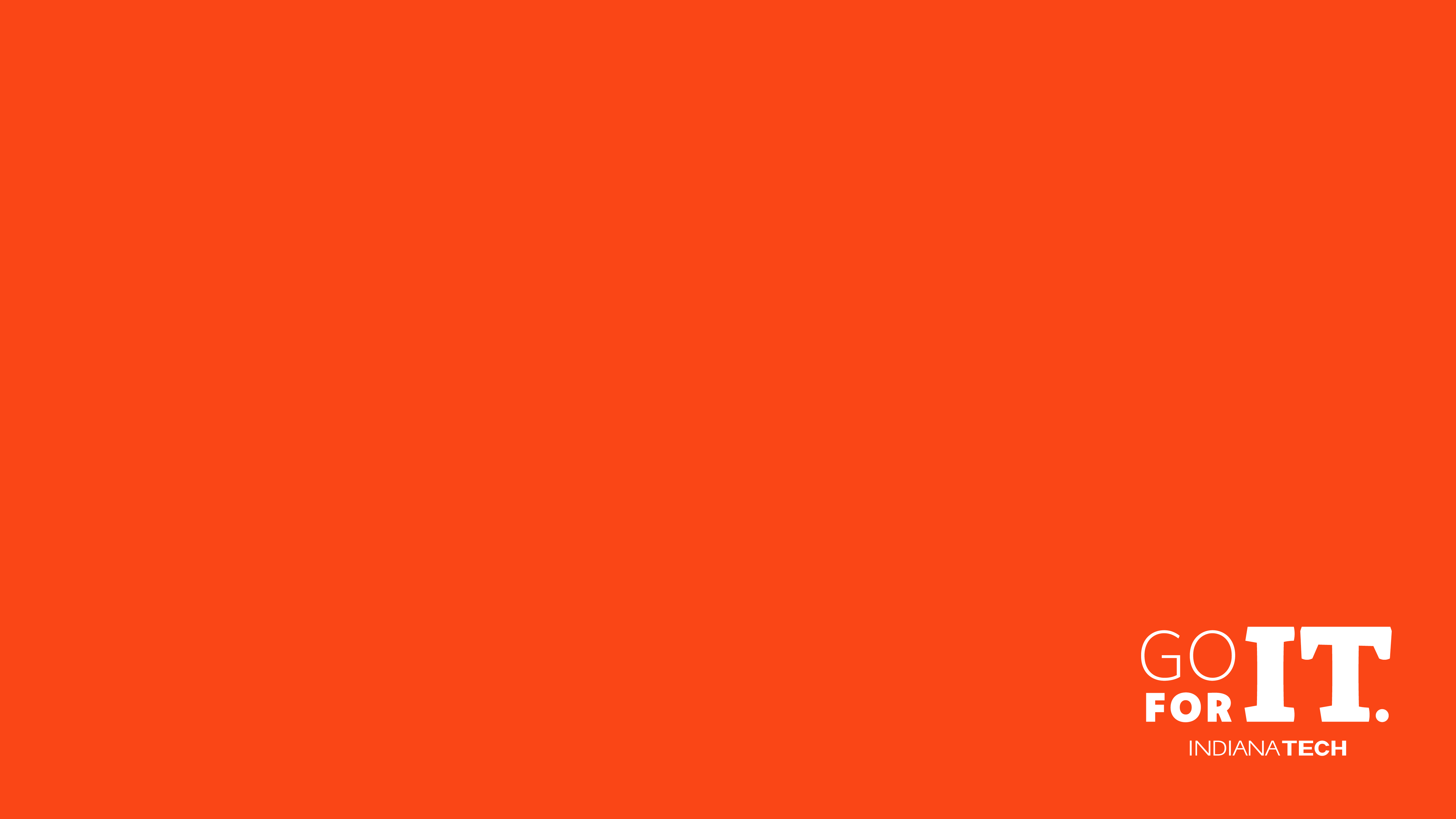 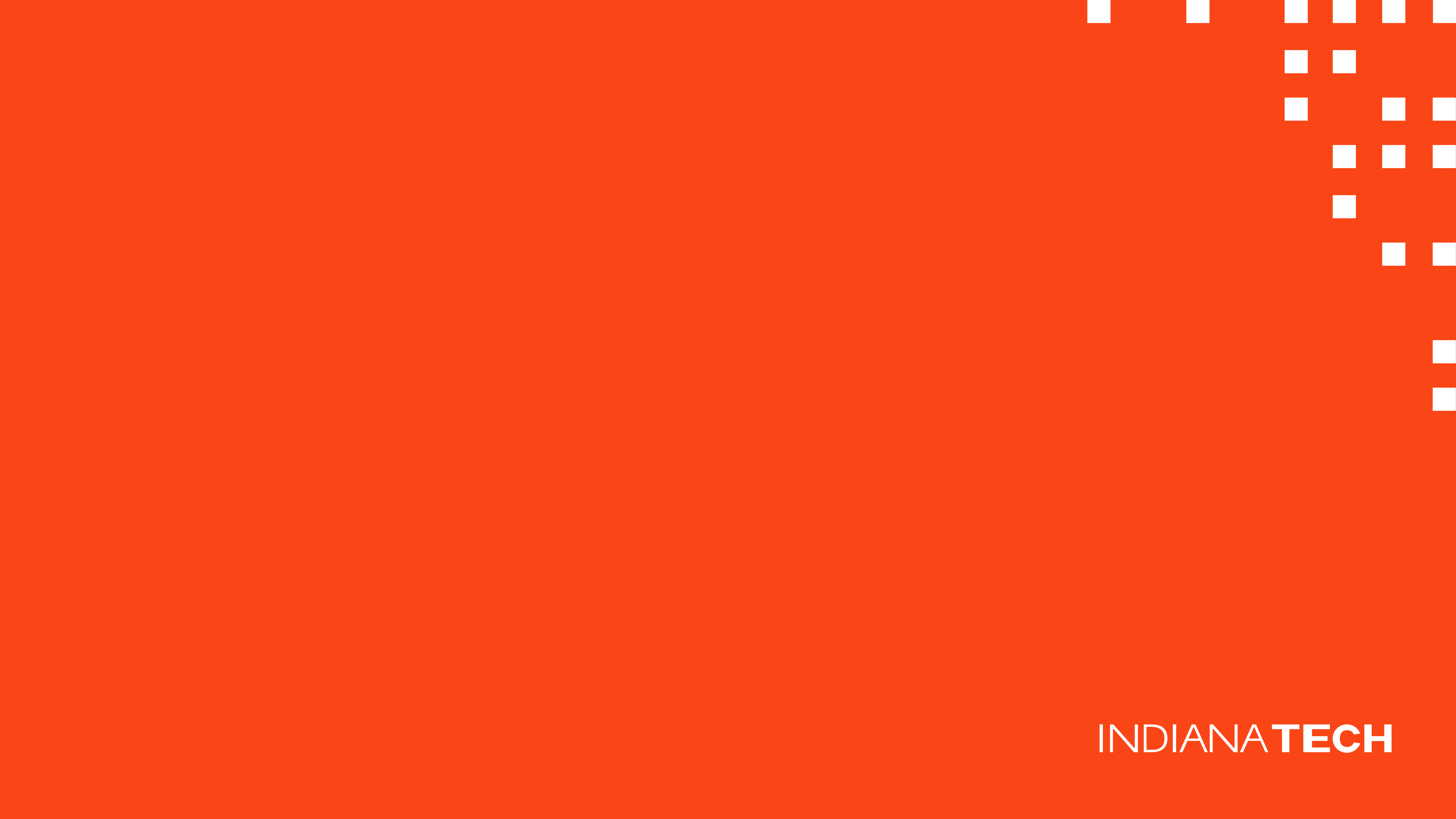 Title
Tuition and Fees
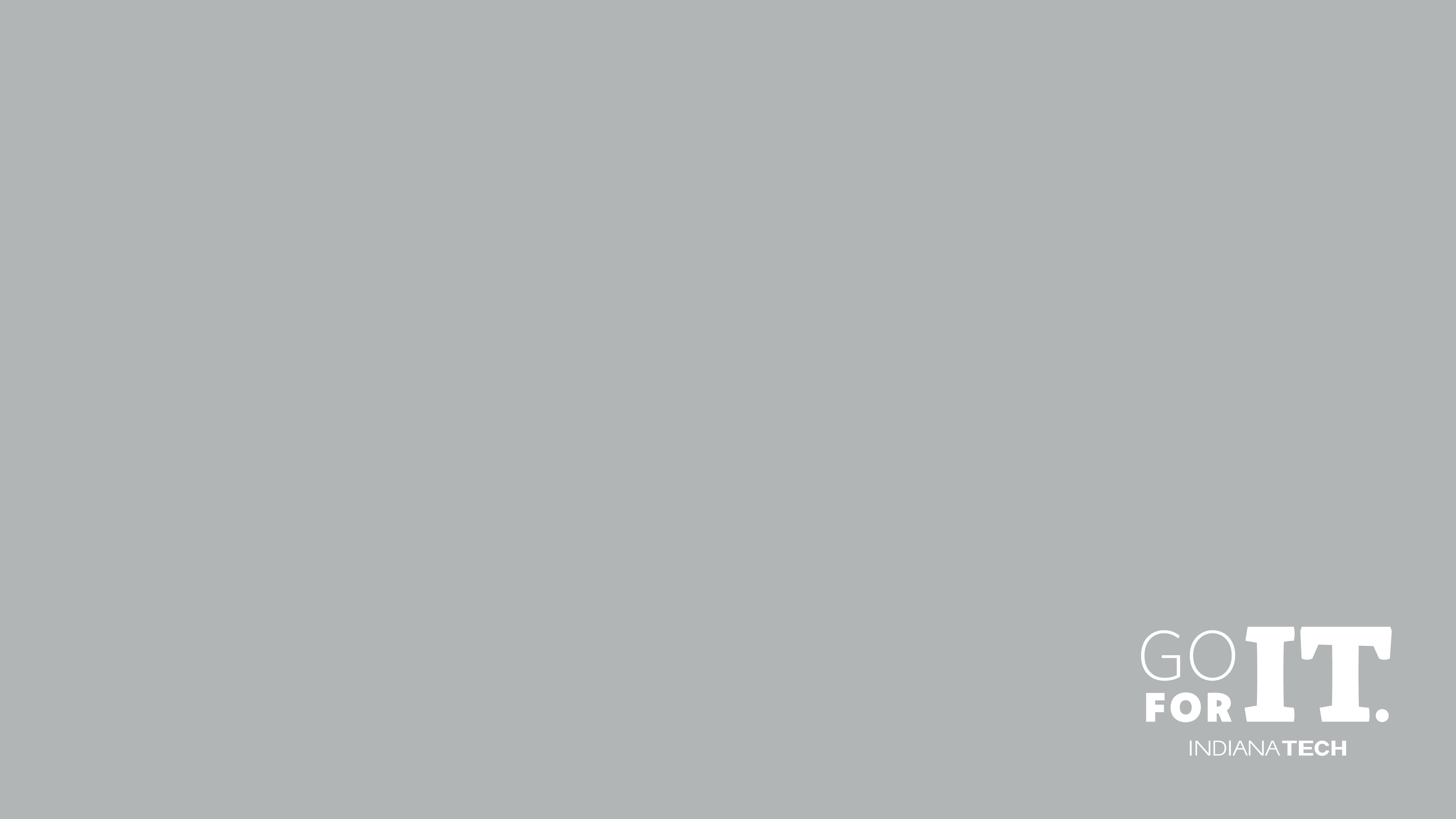 Undergraduate Tuition and Fees
View our Cost Sheet:
Tuition - $26,990 
	
Student Services Fee: $450

International Student Processing Fee - $250

Program Fees - $640 - $1,730
	*program specific

Housing $10,252
	*Housing Deposit - $350
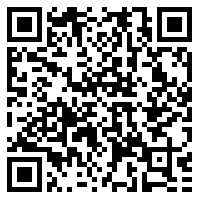 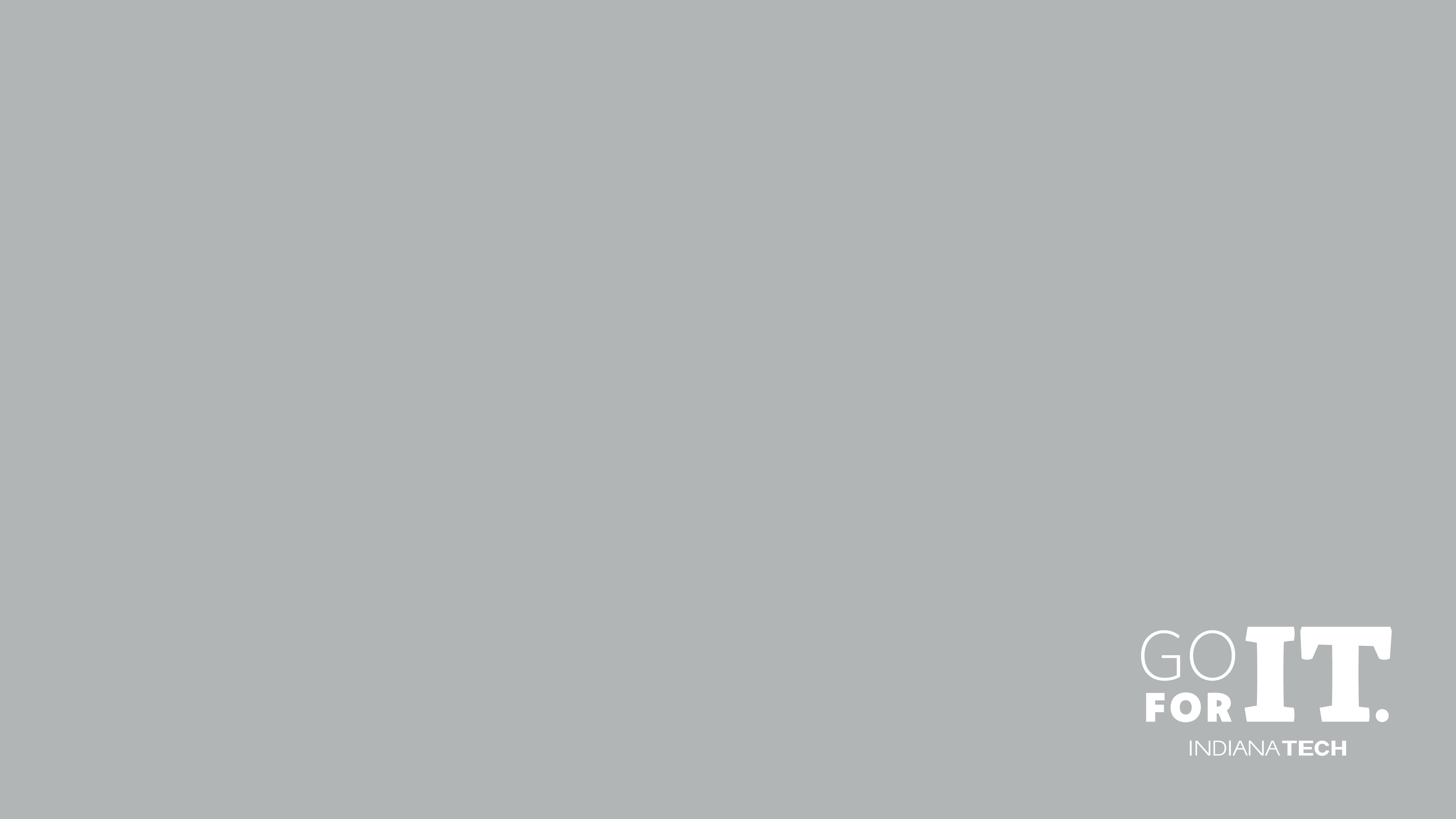 Graduate Tuition and Fees
View More Information:
Tuition and Fees
Business (MBA, MSM) - $10,815 per year
Engineering (MSE, MSEIS) - $11,697 per year

Cost of Living - $10,000
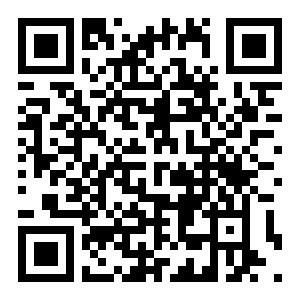 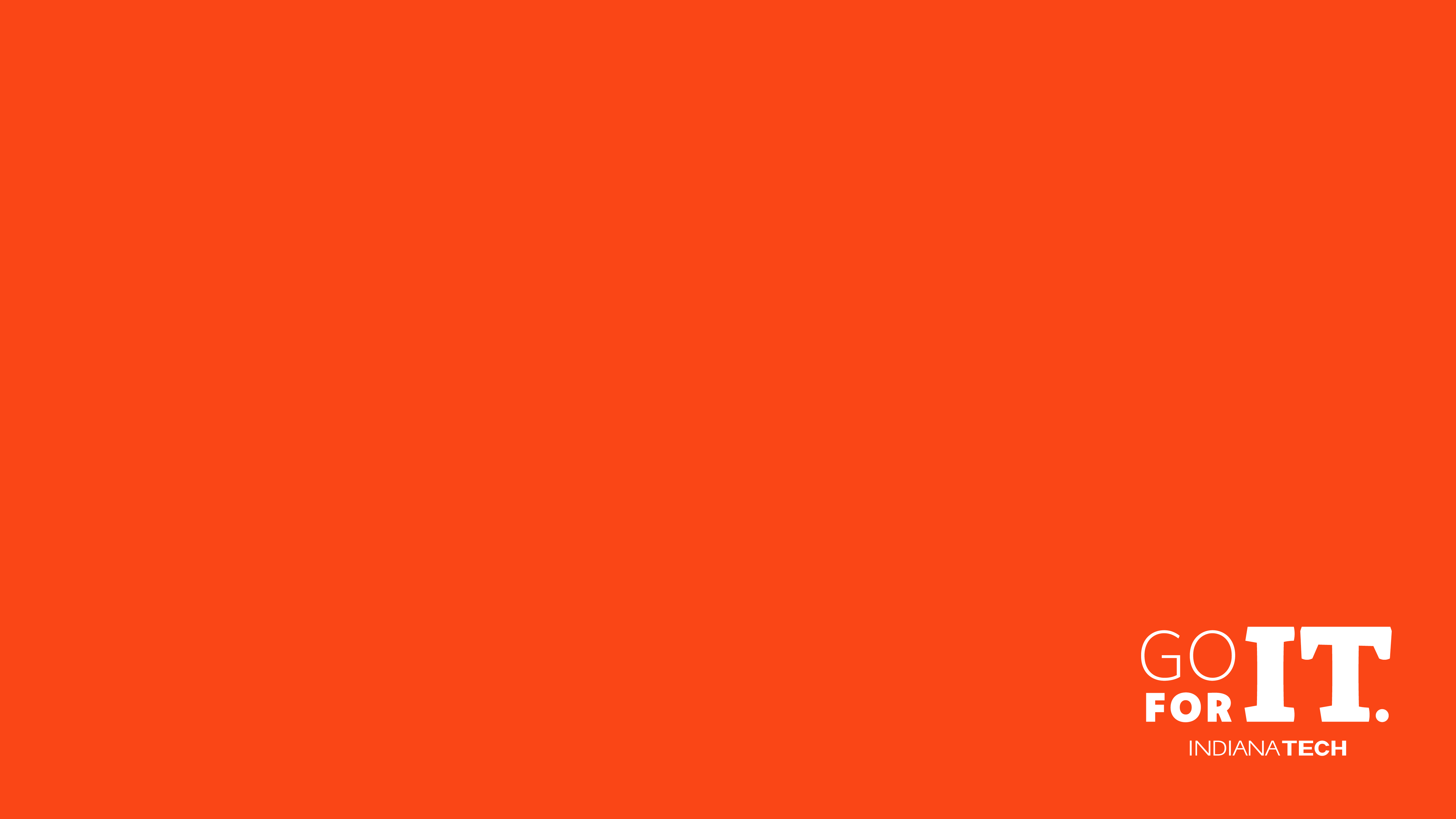 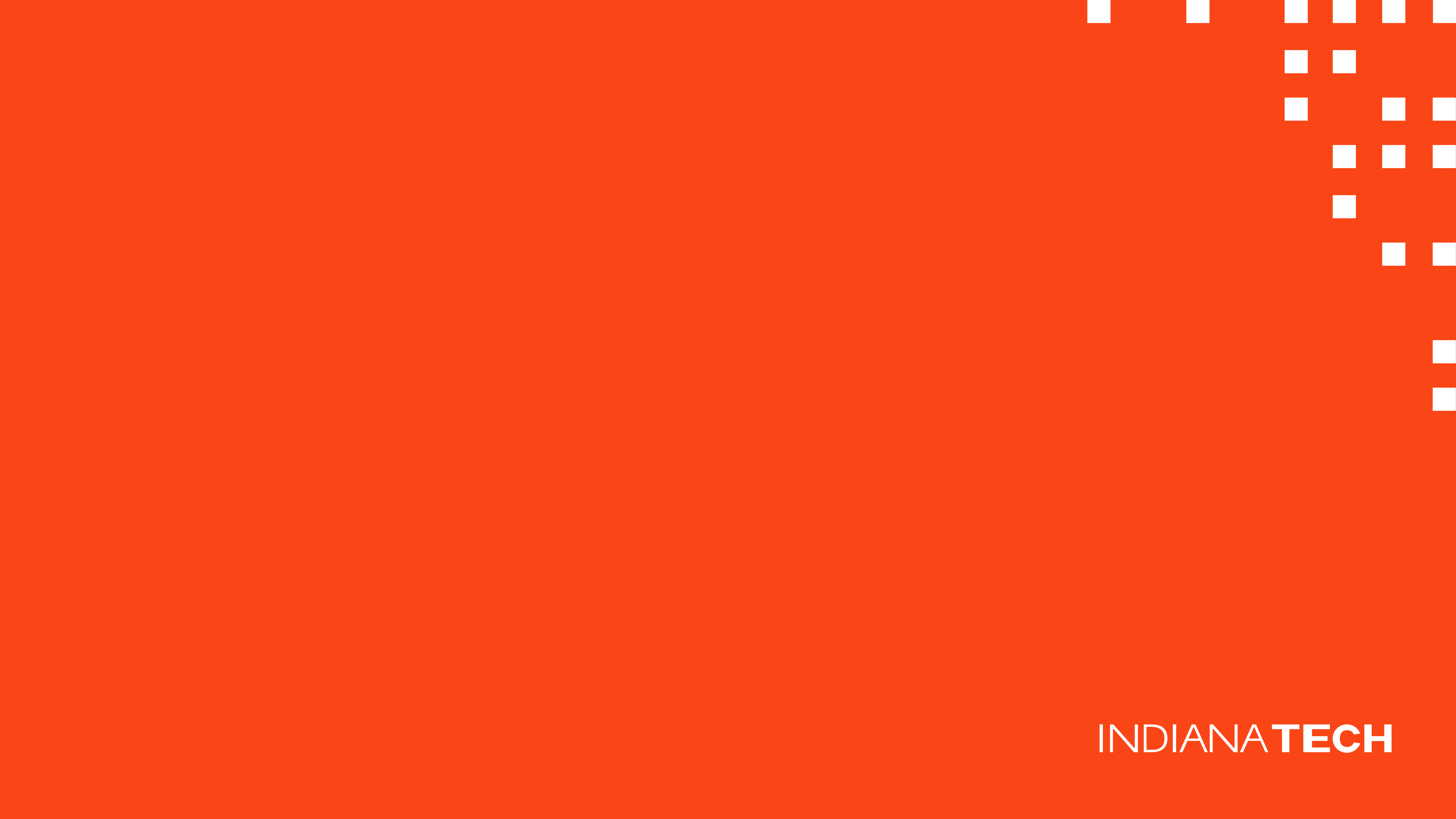 Title
Scholarships and Aid
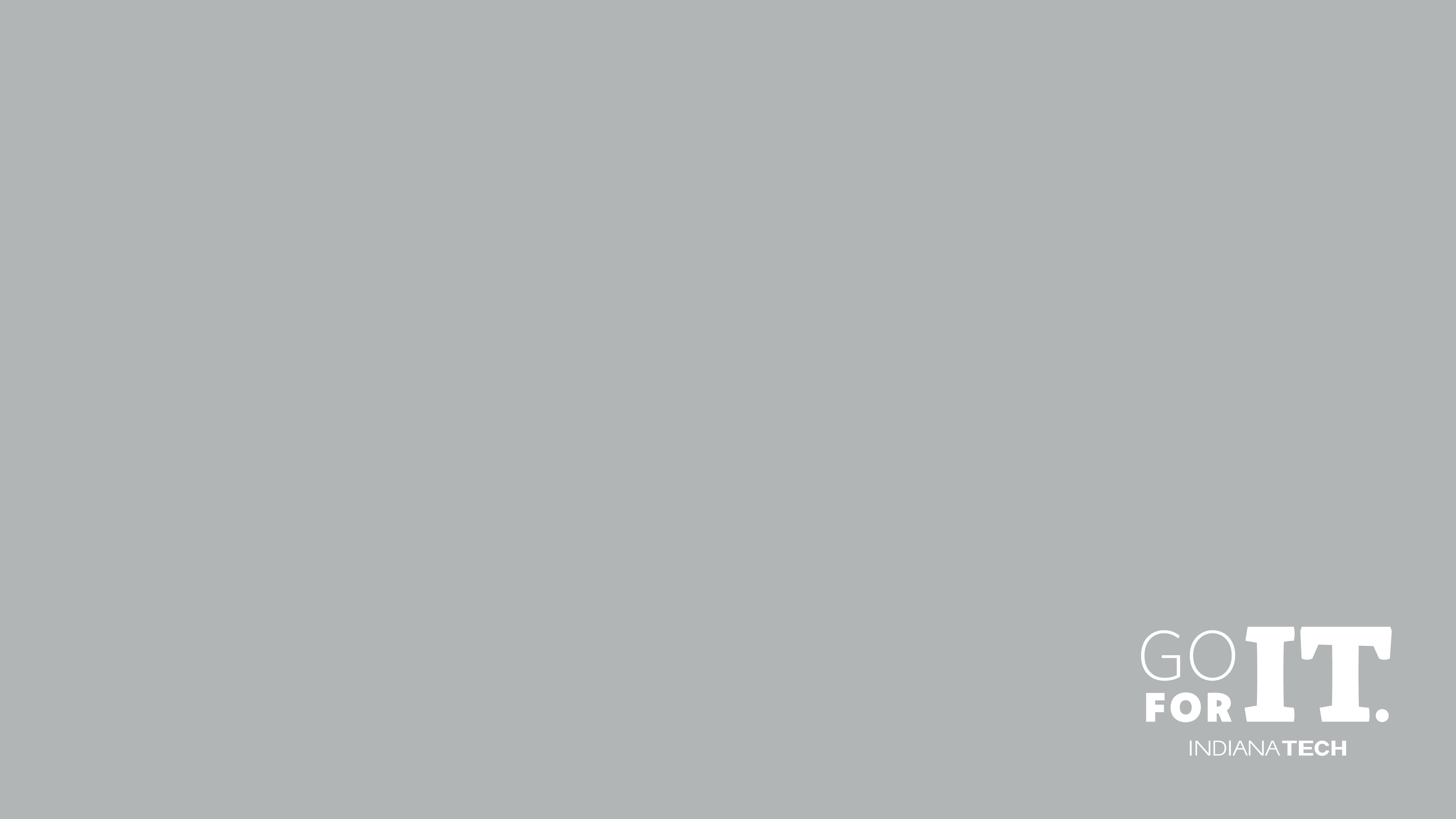 95% of international undergraduate students receive scholarships!
Premier Scholarship: Up to $15,000/year based on GPA and test scores

Presidential Scholarship and Vietnamese Scholarship for Excellence: Full Tuition

Athletic & Esports Scholarships*

**Merit Scholarships don’t apply to government sponsored students
*Athletic scholarships determined by the coach
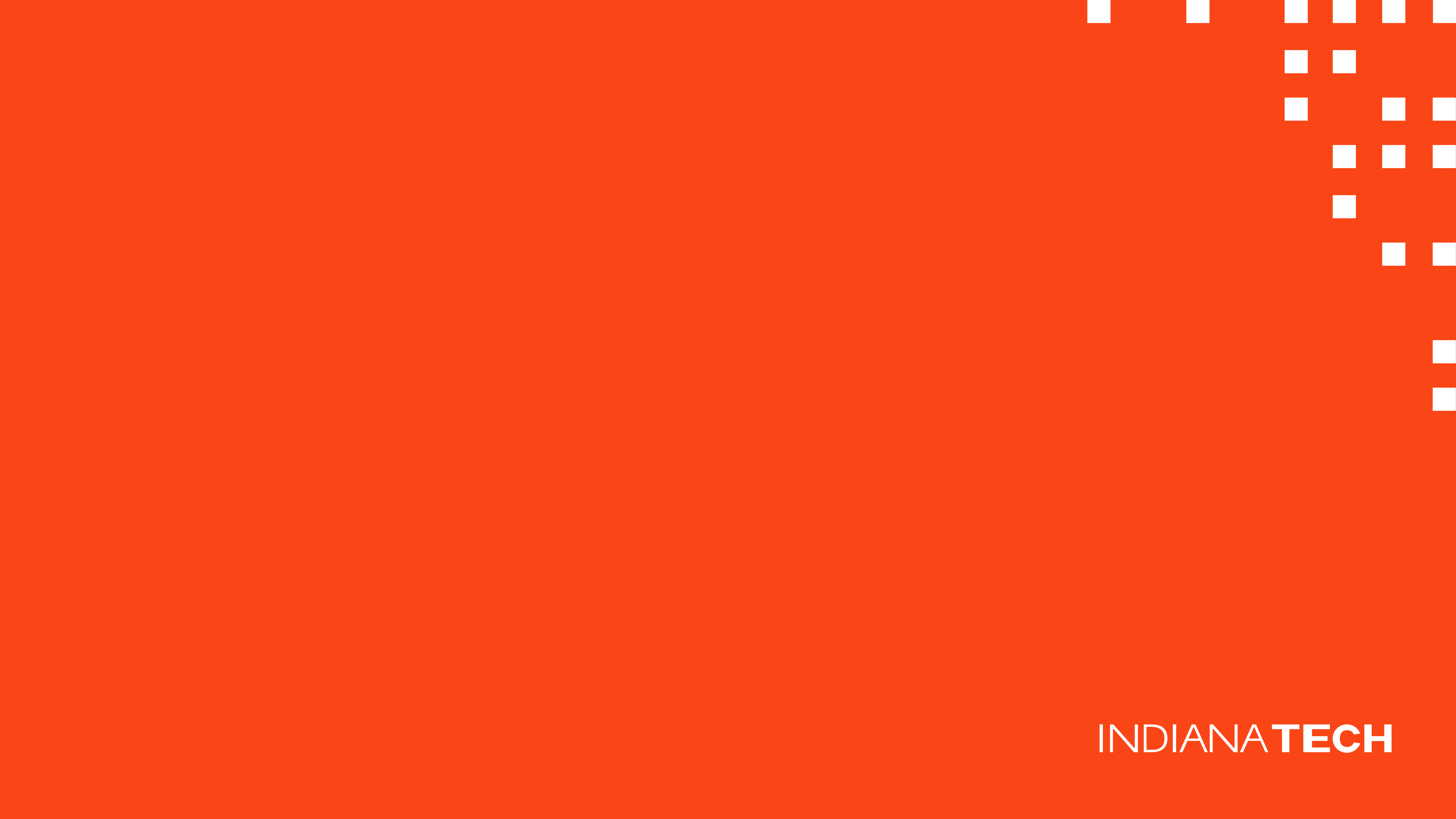 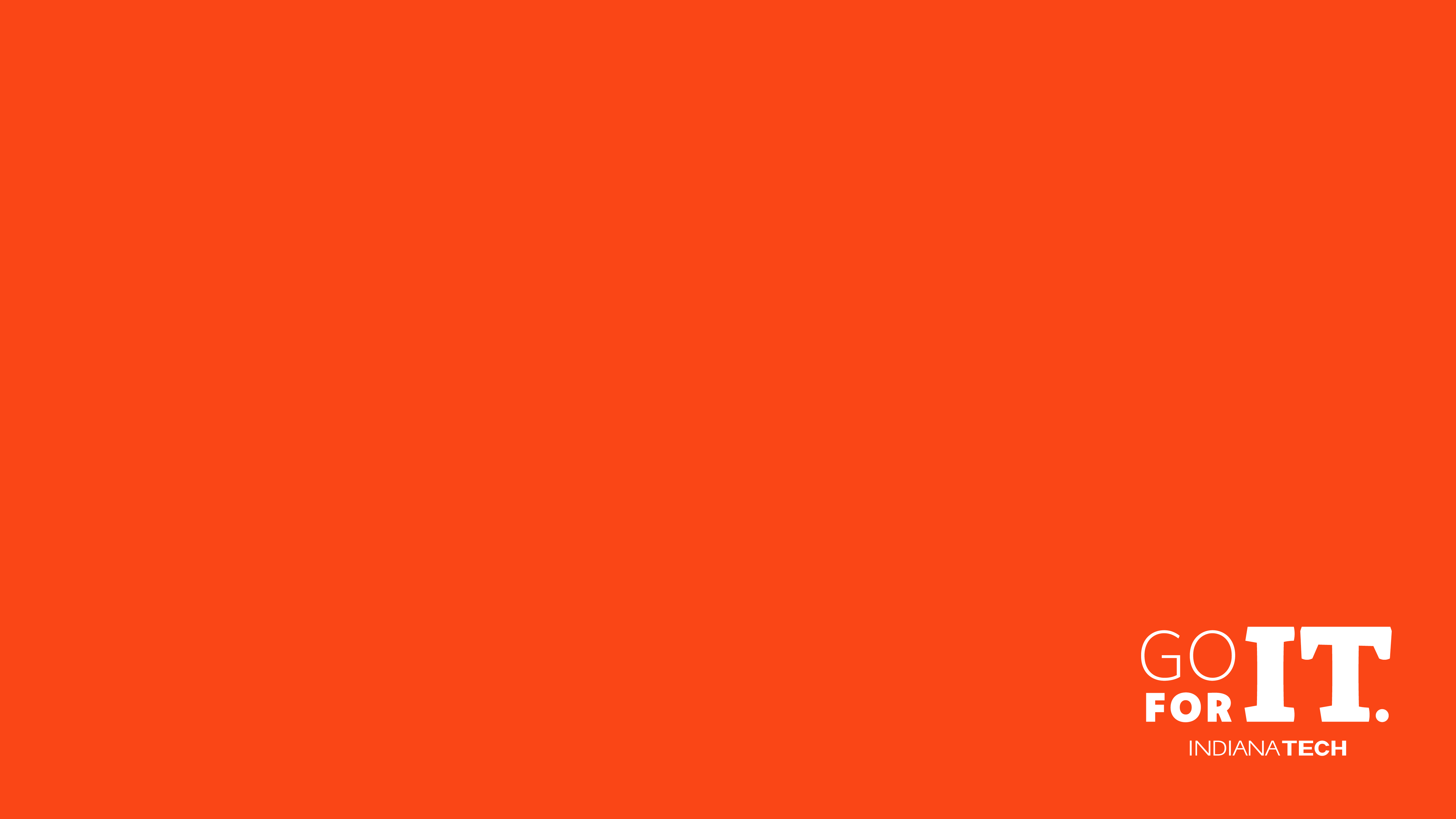 Title
Life in Fort Wayne
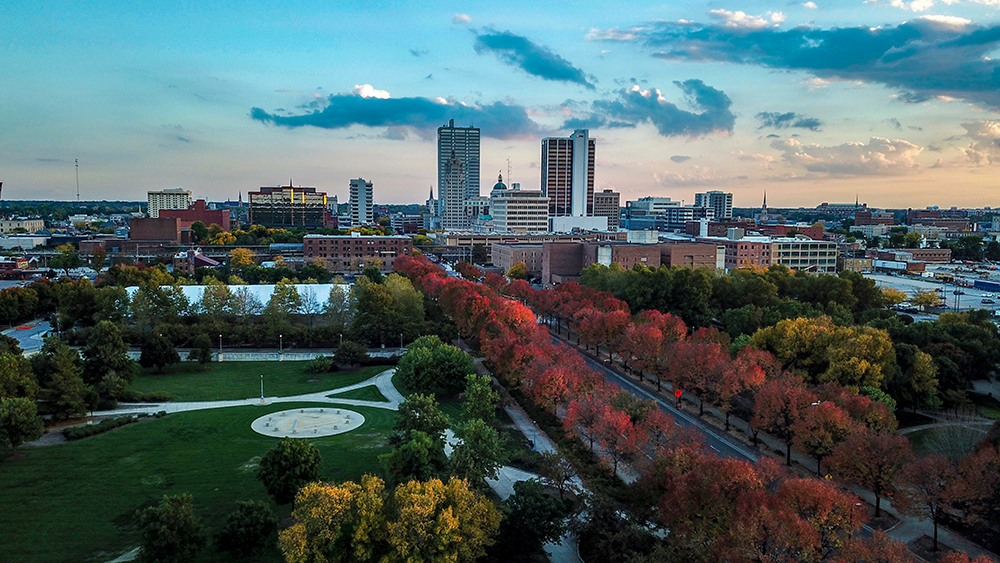 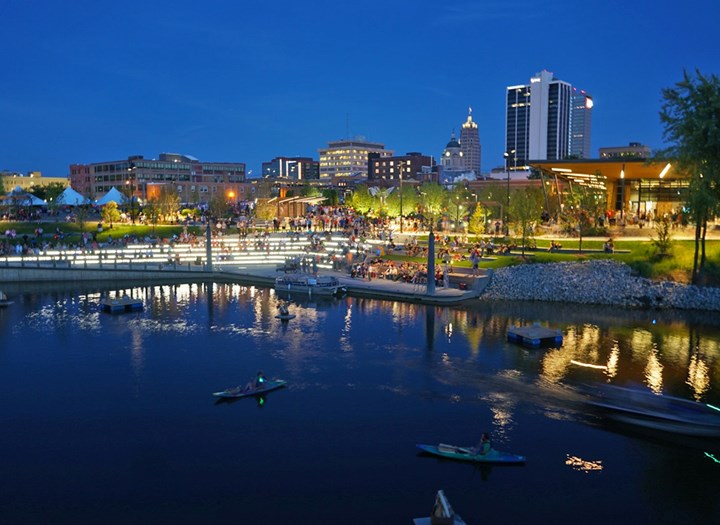 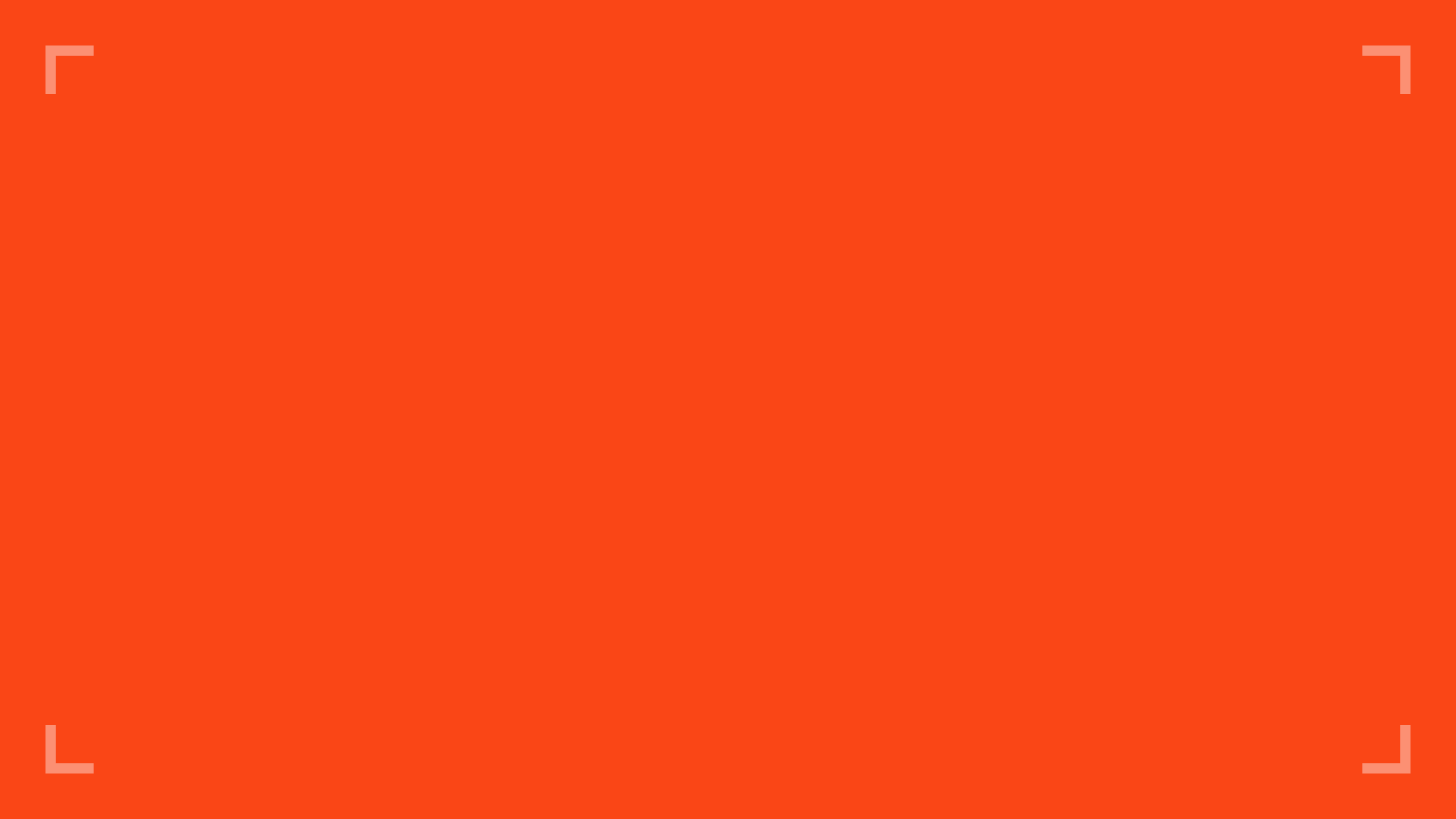 Big City Feel, Small Town Prices
In Fort Wayne, you can find all the opportunities of a large city, but with a much lower cost of living.

We have two major shopping centers, professional sports teams, an expanding downtown, and much more!

We are also driving distance from major cities like Chicago, Detroit, and Indianapolis.
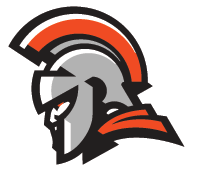 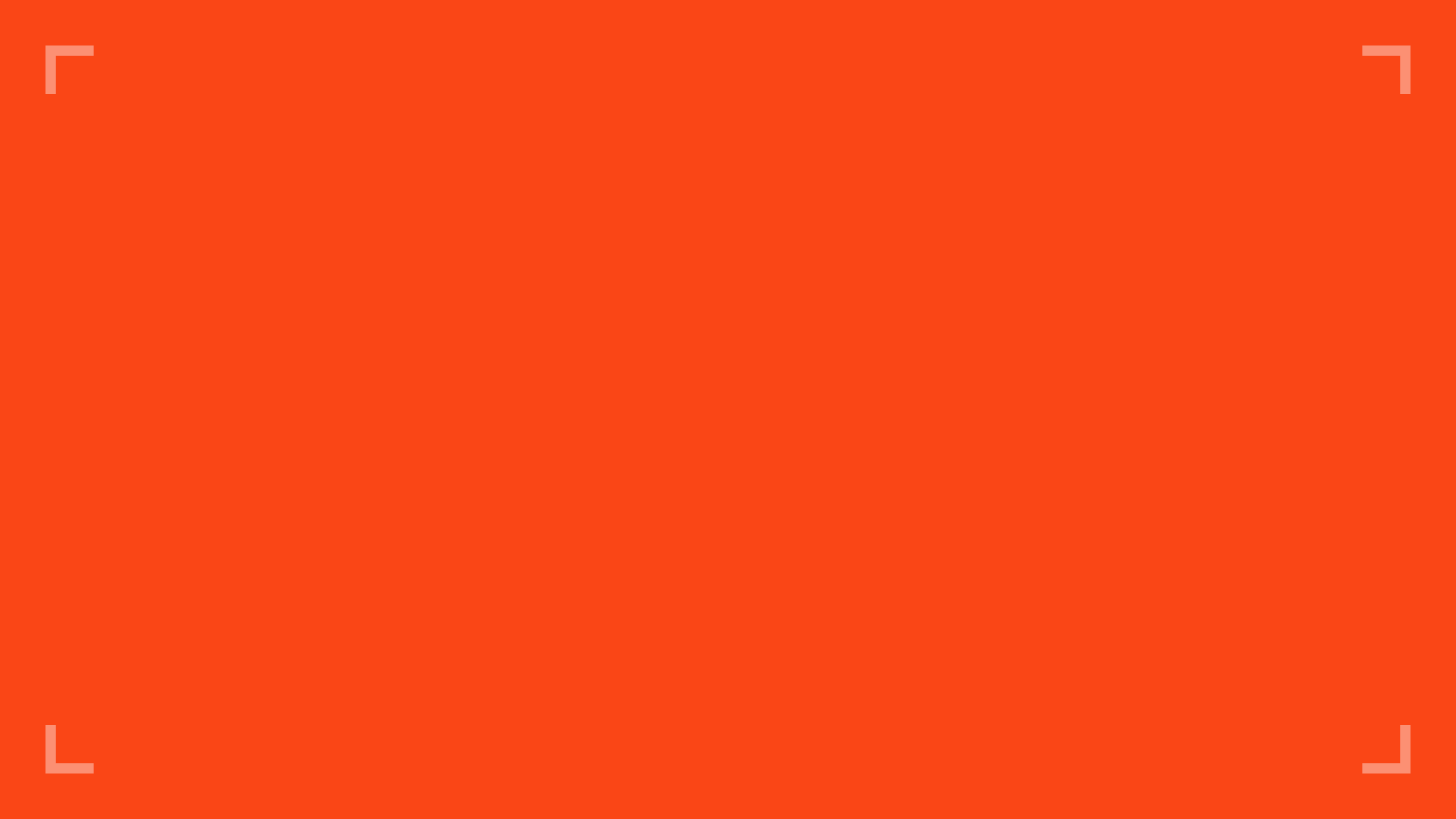 Ready to Become a Warrior?
Reach out to our office through the Study Metro team to fill out an application for FREE on our website today!

Admissions decisions can be received in as little as 2-3 business days!*
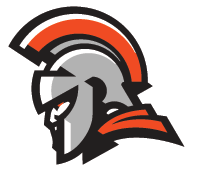 *Admissions decisions will be processed upon receiving all necessary documents
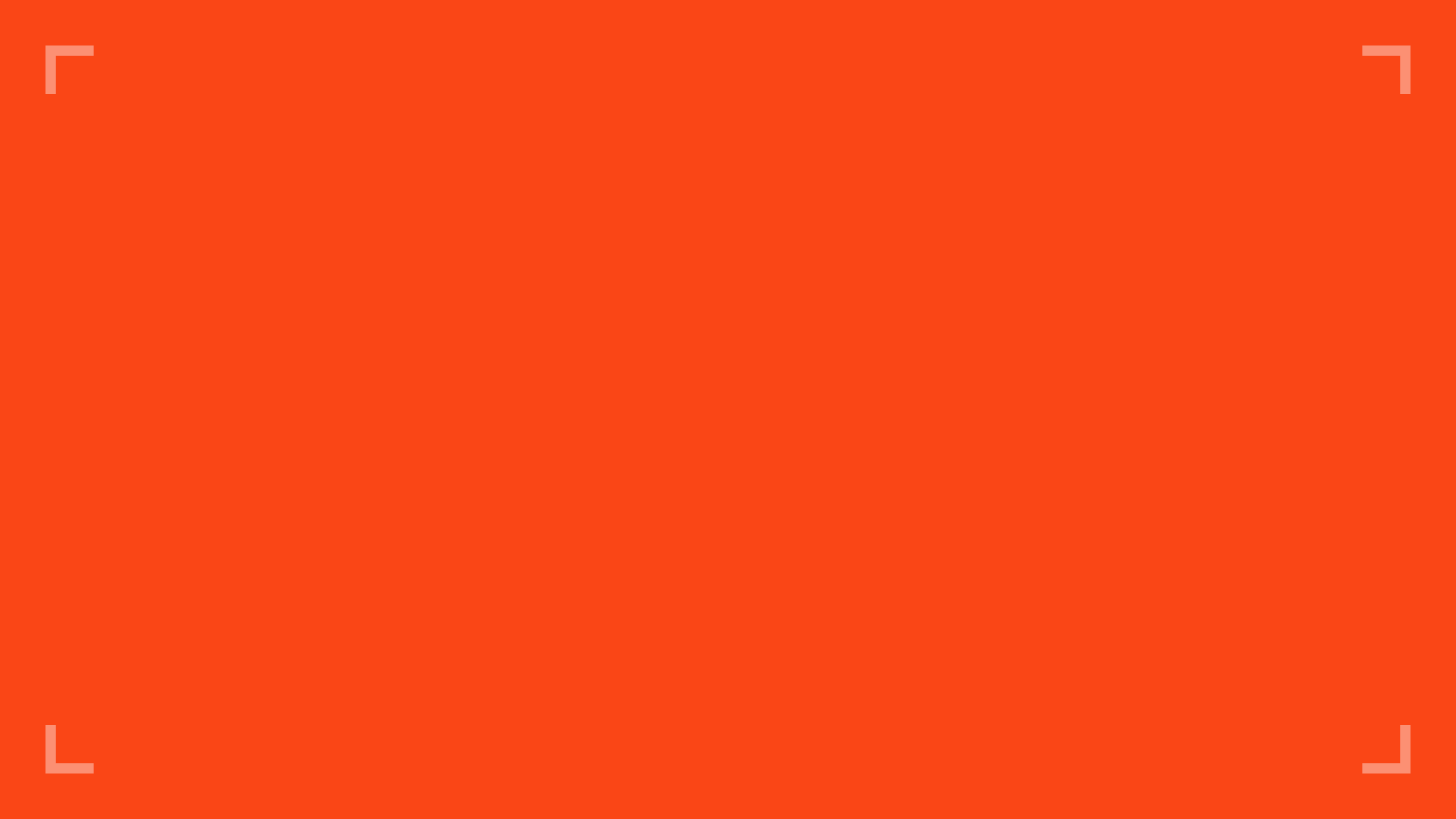 Join Us For A Visit!
Schedule a virtual visit to our Fort Wayne campus!

Set up a virtual appointment with your Admissions Counselor
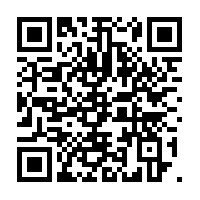 Scan the QR code or search “Visit IT” on our website!
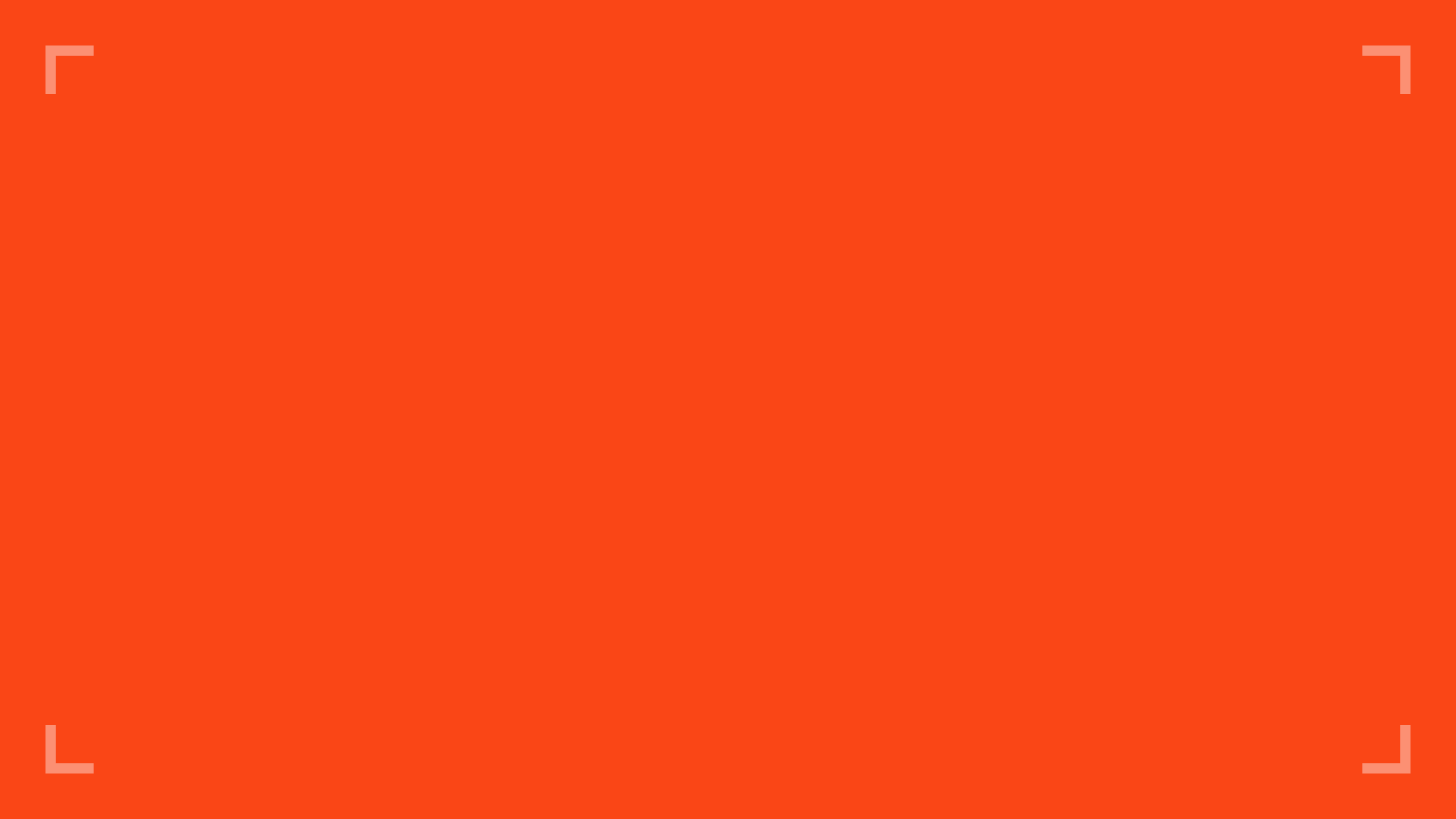 Follow Us on Social Media
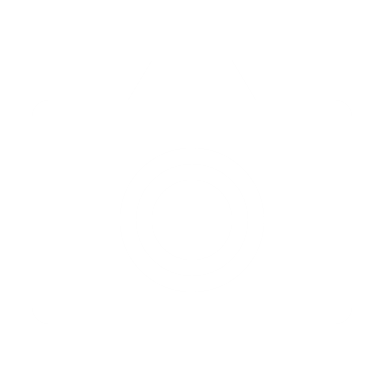 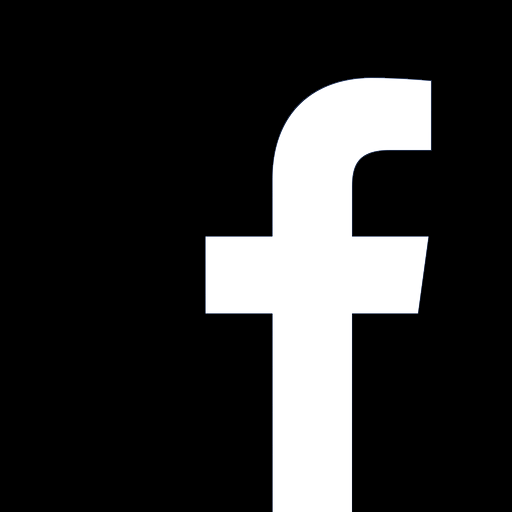 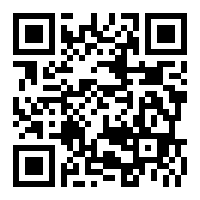 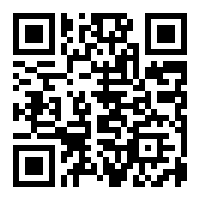 Or Search: 
Indiana Tech International Admissions
@international_intech
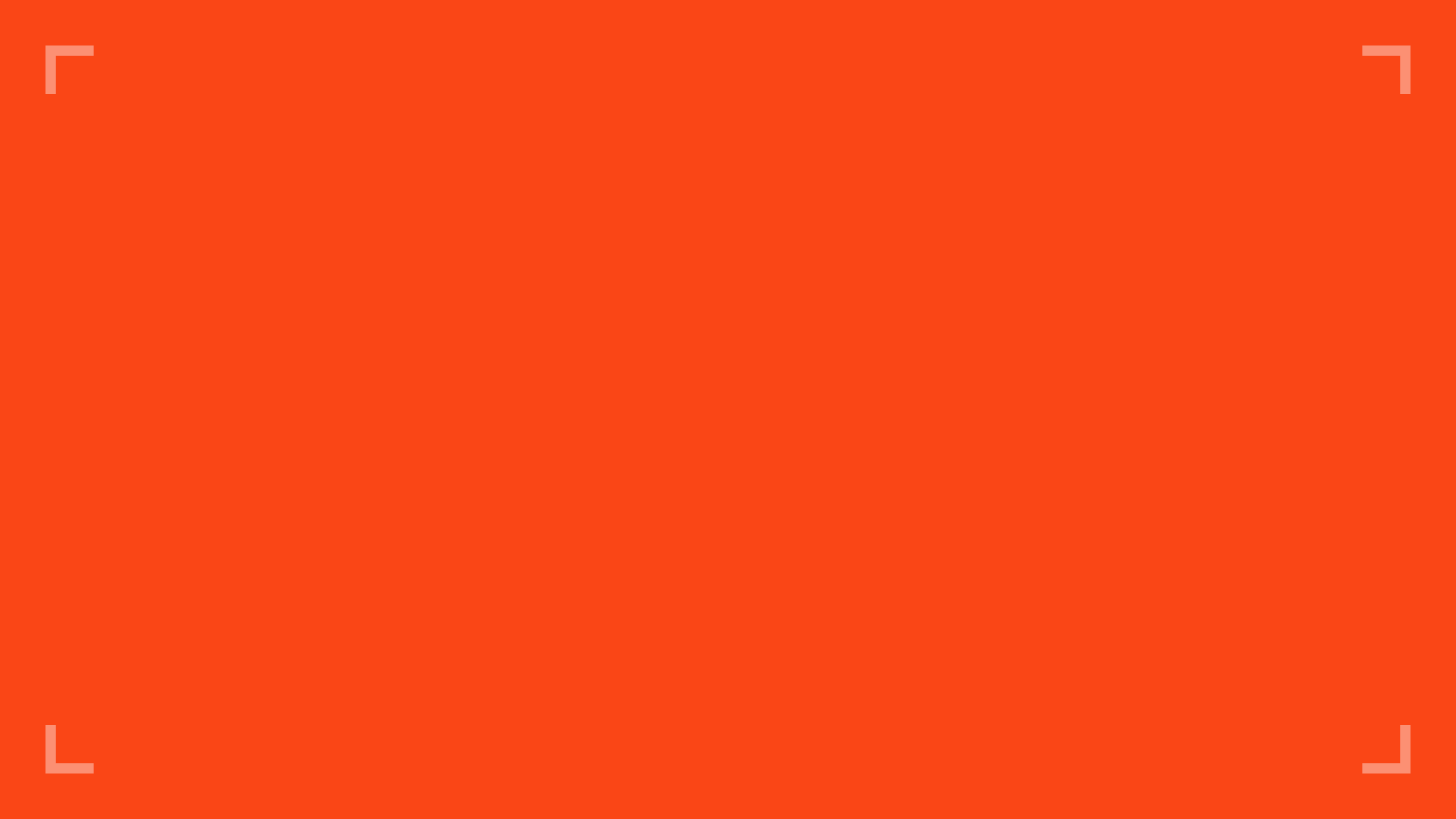 Testimonials
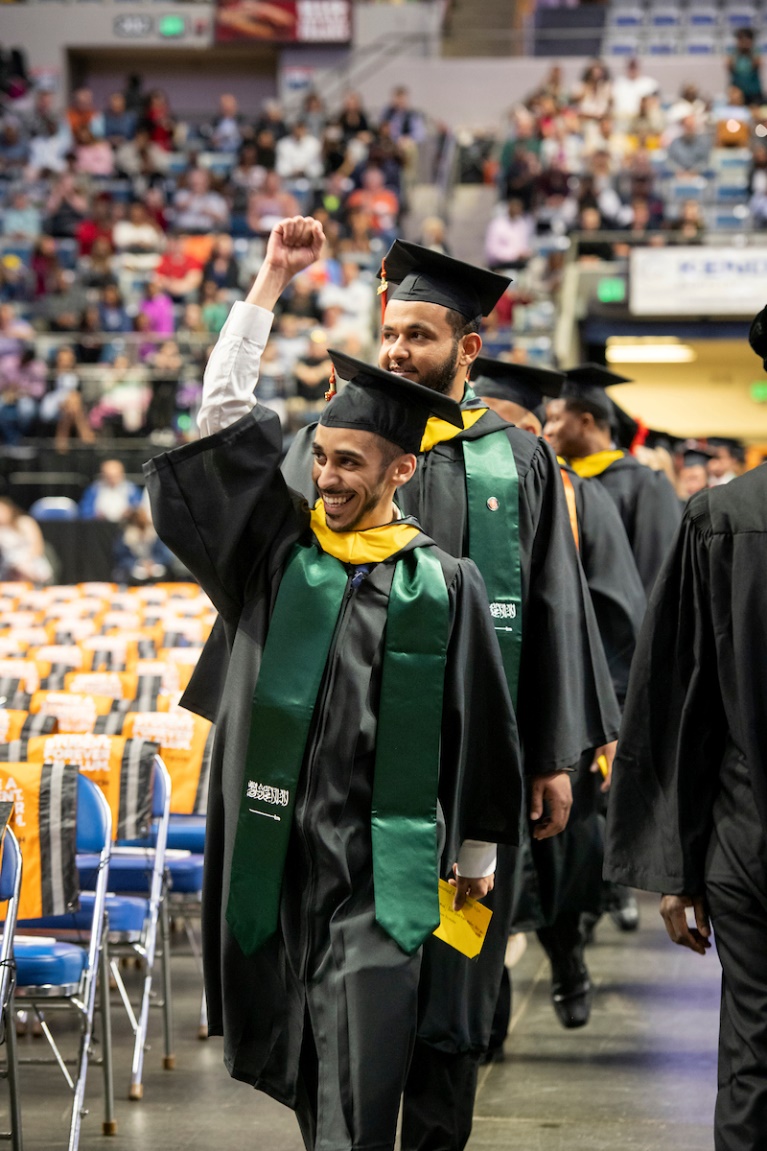 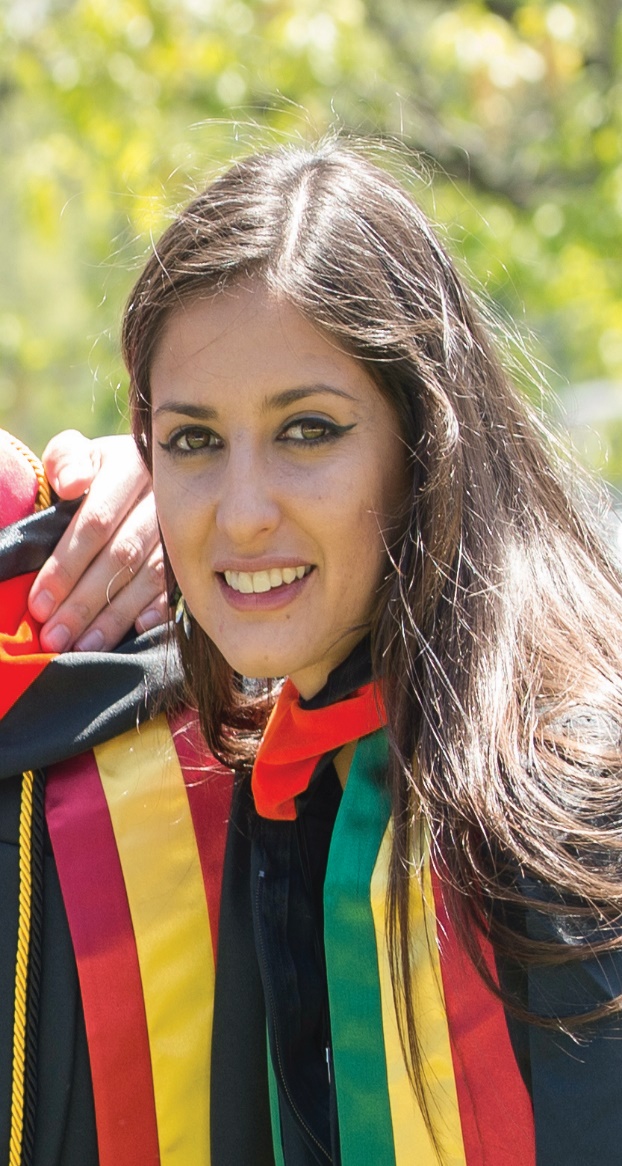 Check out some of our international students’ testimonial videos!

Adam: https://youtu.be/DR0wjhYLFjc
Ibrahim: https://youtu.be/9EerwUURkvQ
Vi: https://youtu.be/-IHOfkz_xNw
Barbara: https://youtu.be/3PvRmrg0QnU
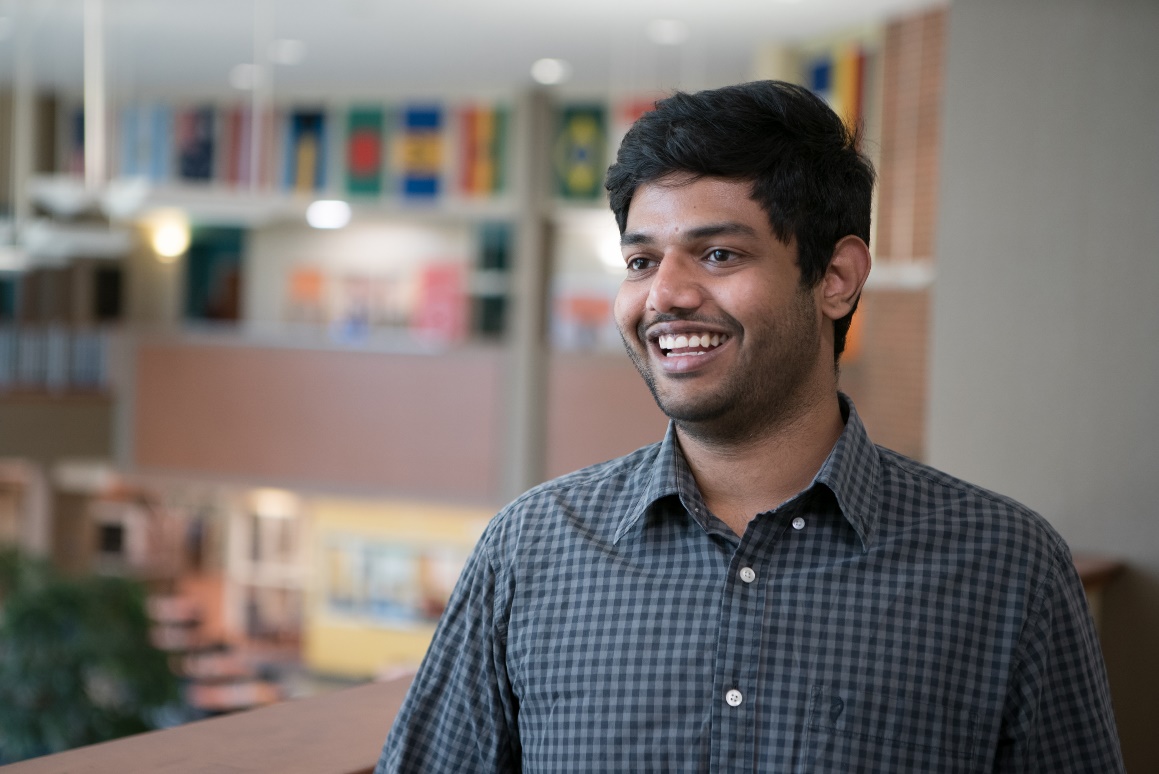